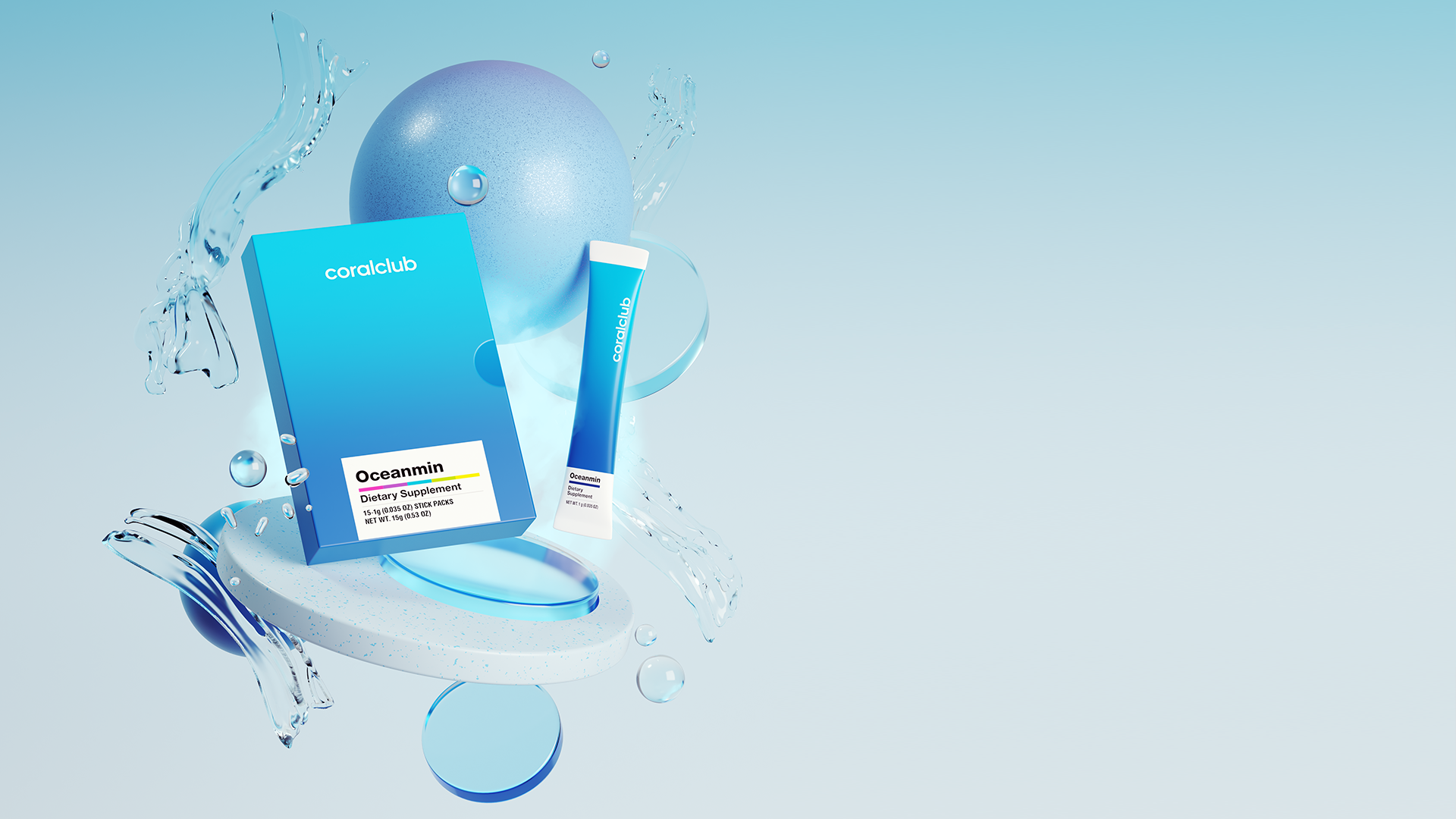 Oceanmin
The body's Deep-sea Energy
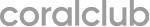 These statements has not been evaluated by the Food and Drug Administration. This product is not intended to diagnose, treat, cure, or prevent any disease
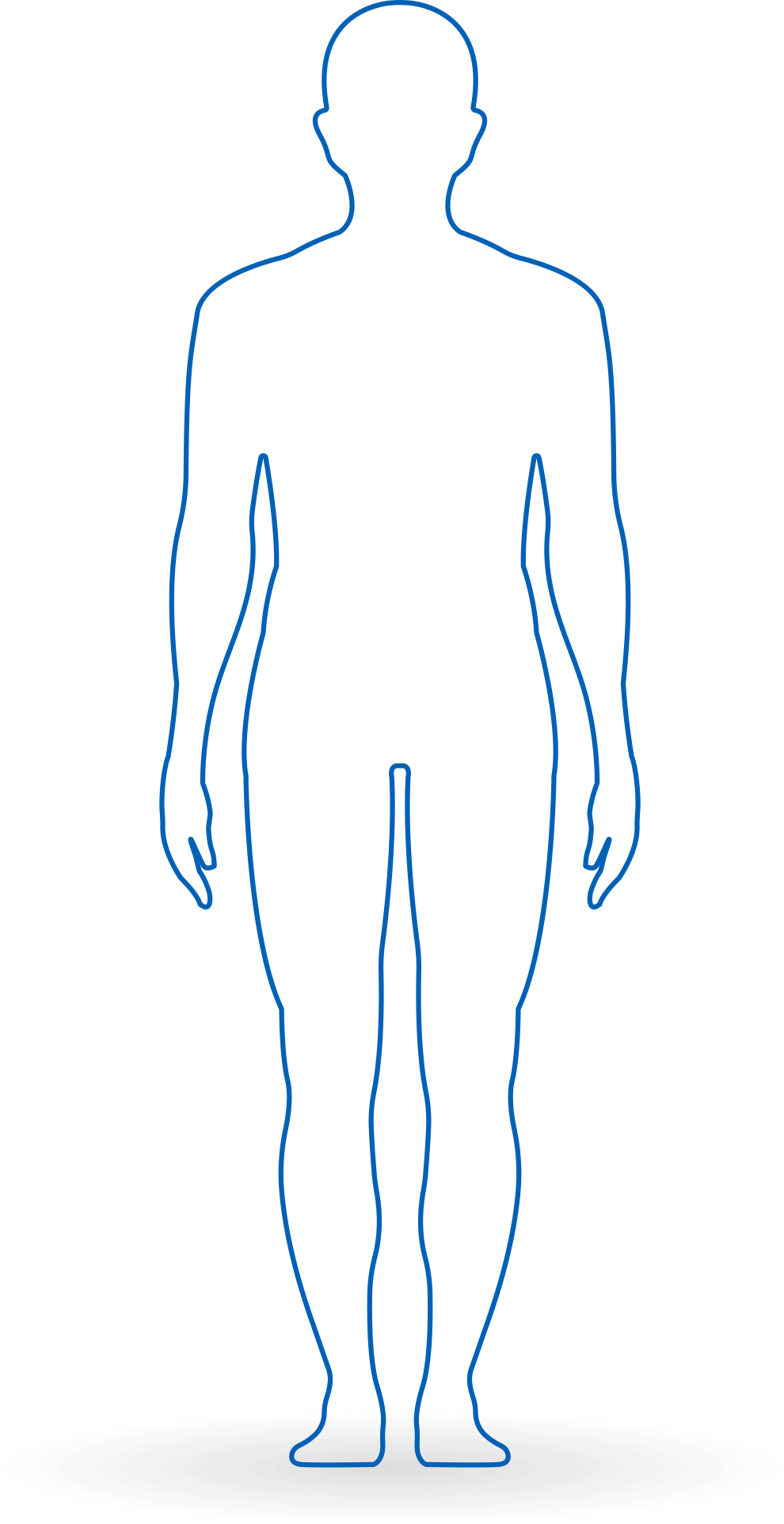 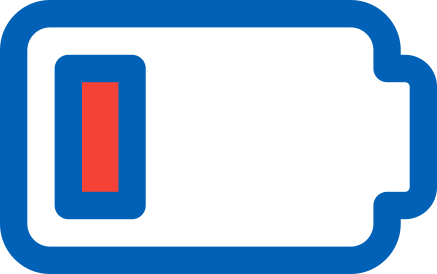 Causes of fatigue:
Here are some reasons why your battery might feel drained:
Overworked
You have 
irregular eating habits
Not exercising 
enough
Dealing with chronic
Health Issues
Combating a 
viral infection
Have a lot on your mind
work or school
Interrupted biorhythm
aka. Jetlagged
What causes fatigue, and how can I treat it?;  https://www.medicalnewstoday.com/articles/248002#causes 
Cleveland Clinic. Fatigue.;https://my.clevelandclinic.org/health/symptoms/21206-fatigue
E-Medicine Health. Fatigue.  Charles Patrick Davis, MD, PhD, Reviewed 11/14/22. https://www.emedicinehealth.com/fatigue/article_em.htm
Overstressed
Not Sleeping well
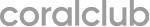 [Speaker Notes: A.S. Avedisova Antiasthenic drugs as therapy of first choice in asthenic disorders // BC. 2004. No. 22, p. 1290.
A.S. Avedisova Therapy of asthenic conditions // Pharmaceutical Bulletin. 2003. No. 3 (282). Pp. 15-16.
Vorobieva O.V. The versatility of the phenomenon of asthenia // RMZh. 2012. No. 5. P. 248–252.
Lebedev M.A., Palatov S.Yu., Kovrov G.V. Neuroses (clinic, dynamics, therapy) // BC. Medical Review. 2013. No. 3. P. 165–168.]
Fatigue starts
in the cells
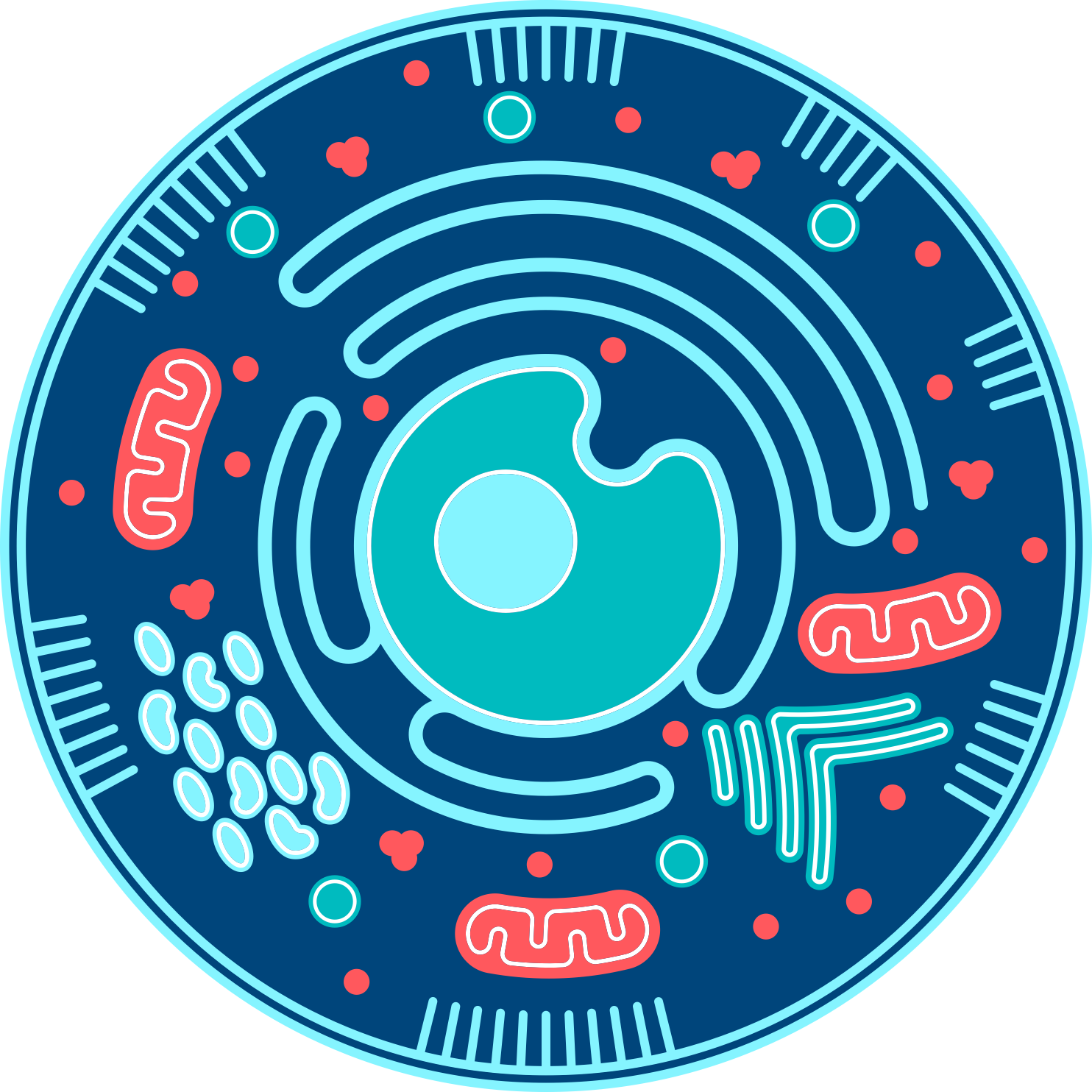 La fatiga es la falta de energía que puede deberse a       which can result from))):

Depleted ATP (adenosine triphosphate) molecules - when the ATP supply falls short during exercise you feel fatigue;

Lowered Cellular respiration - Cellular respiration is responsible for producing ATP.
Cell
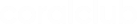 Oceanmin
[Speaker Notes: The health of the body depends on the health of each cell.
Potassium is the key to cell health.
Magnesium is the second most crucial element in the cell after potassium, and it is the fourth most important in the body from electrolytes, following sodium, potassium, and calcium.
80–90% of intracellular magnesium is found in the energy stations of the cell - mitochondria - in combination with ATP (the primary source of energy in the body). Magnesium activates the enzyme Na + -K + -ATPase, which "pumps" potassium into each cell, ensuring its health and active functioning.]
Mitochondria produces ATP molecules — 
microscopic "power stations“
located inside each cell.
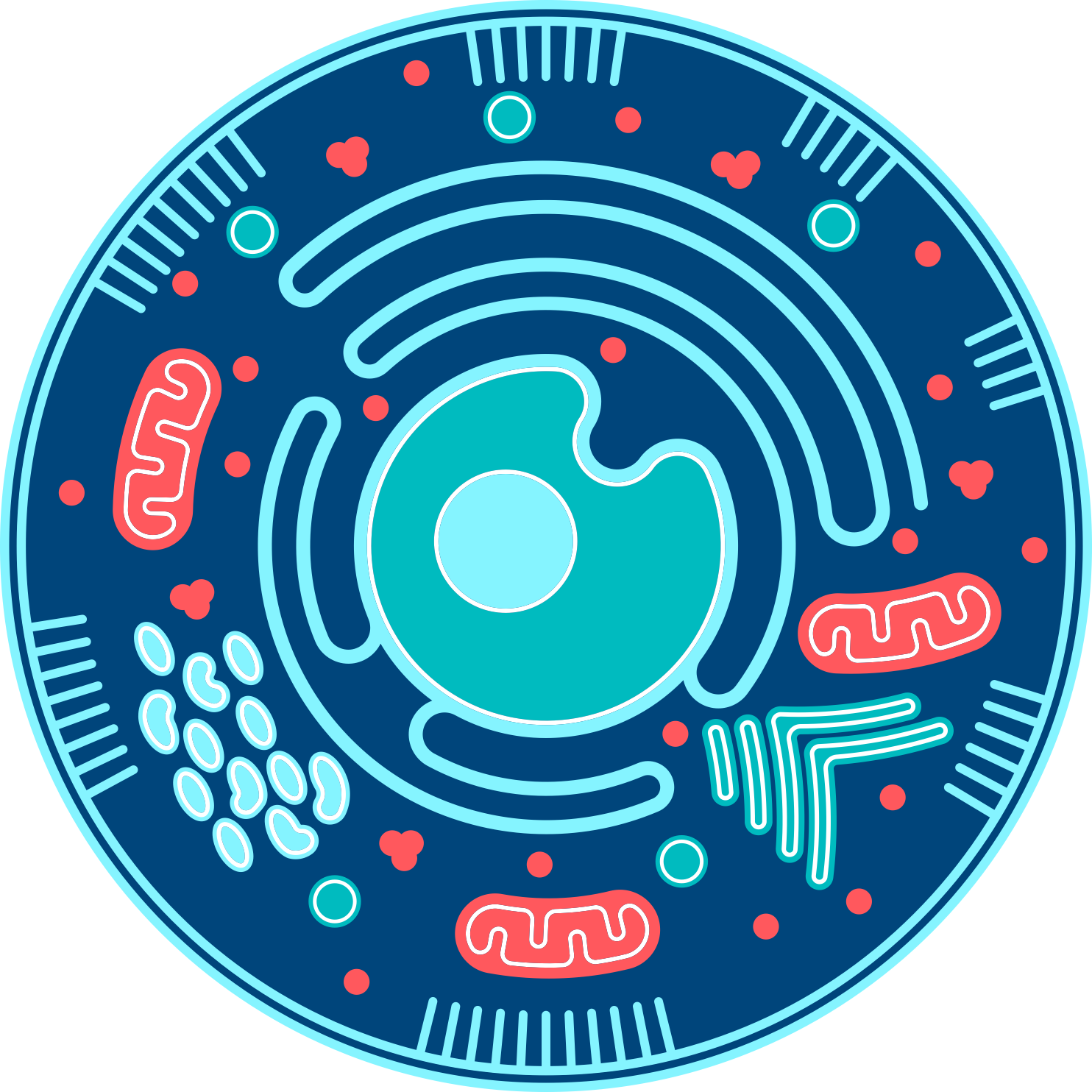 Na
Na
K
Na
АТP
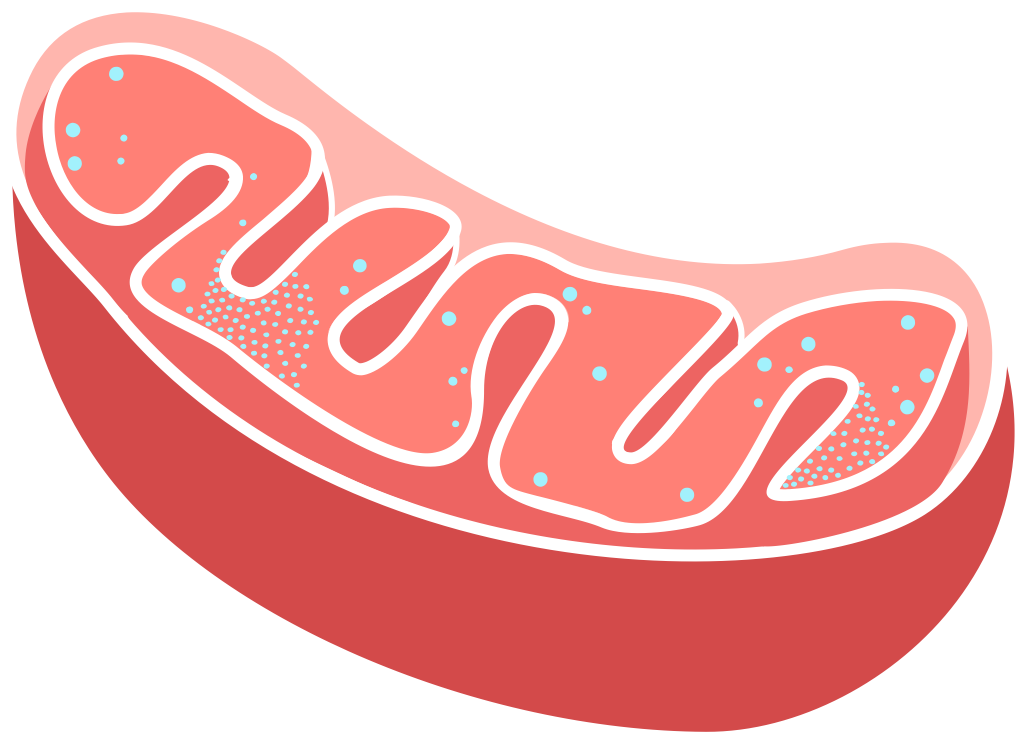 АТP
mitochondria
K
K
Na
Sodium–Potassium pump system
The sodium-potassium pump system moves two potassium ions into the cell where potassium levels are high, and pumps three sodium ions out of the cell and into the extracellular fluid. This process is supported by ATP.
An indispensable participant in both processes is MAGNESIUM (Mg)
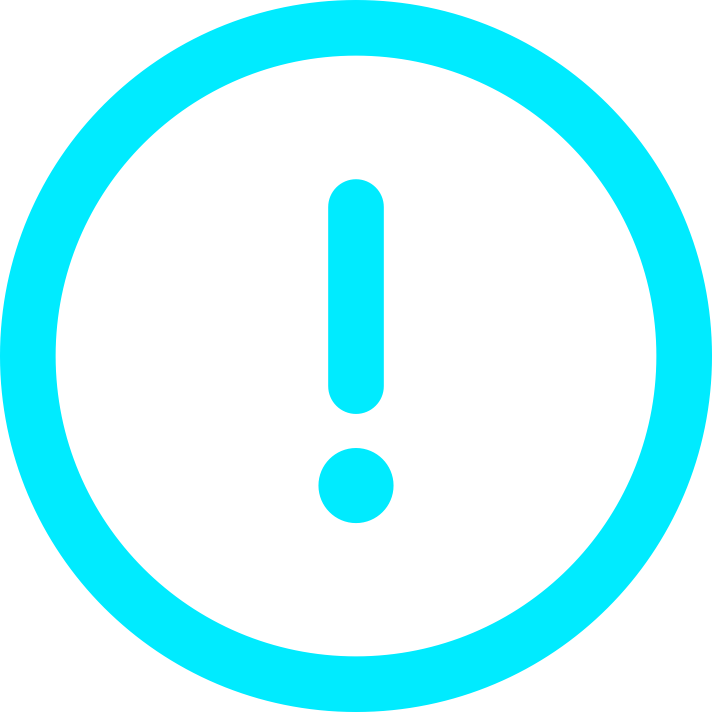 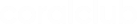 Oceanmin
Mg
Mg
Mg
Na
K
+
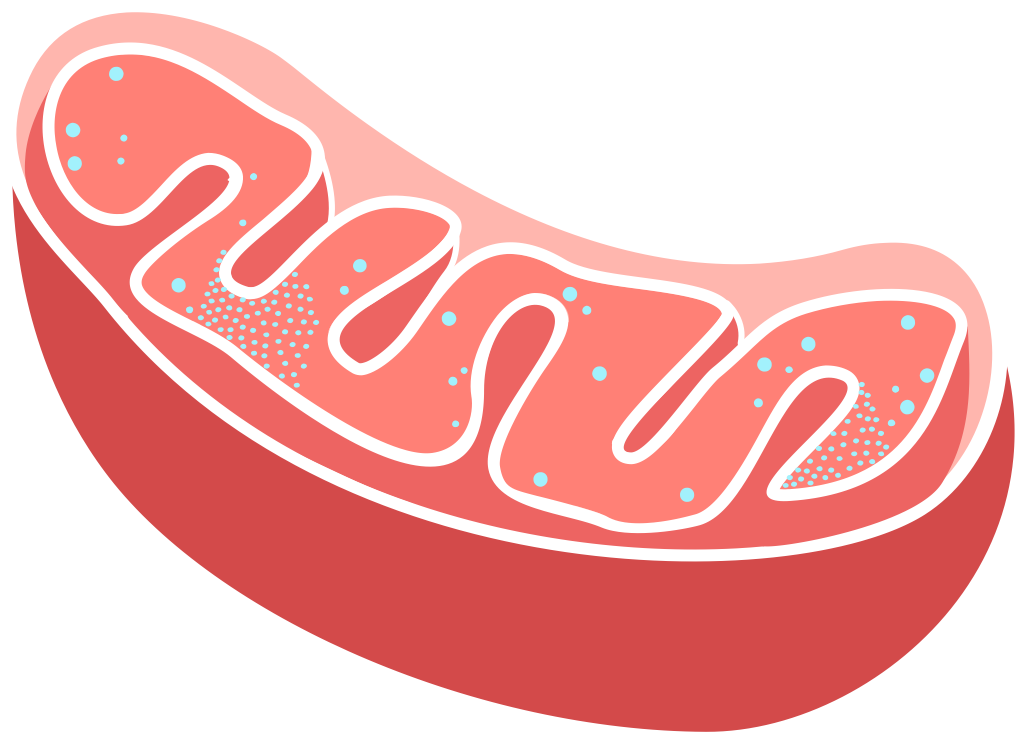 01
02
Magnesium
Magnesium
helps potassium cross the cell membrane
is required by ATP
helps move potassium ions in and out of cells
is required by the ATP-synthesizing protein in mitochondria. ATP, the molecule that provides energy for almost all metabolic processes, exists primarily as a complex with magnesium
Magnesium is essential for maintaining mitochondrial homeostasis (self-regulation).
Therefore, Magnesium is essential for almost all systems and organs to function normally.
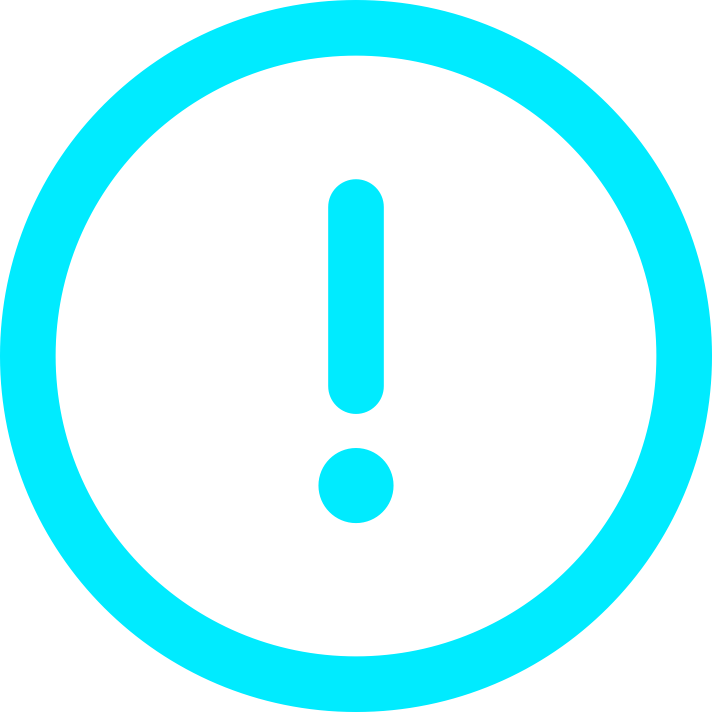 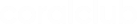 Oceanmin
[Speaker Notes: Magnesium is involved in the generation and use of energy, since the accumulator and source of energy for any cell is the high-energy molecule adenosine triphosphate (ATP), which functions in the form of the ATP-Mg salt. That is why the higher the metabolic activity of the cell, the higher the need for magnesium.]
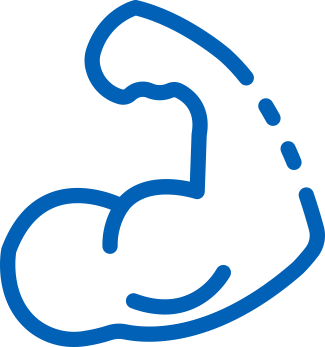 Mg
Mg
Mg
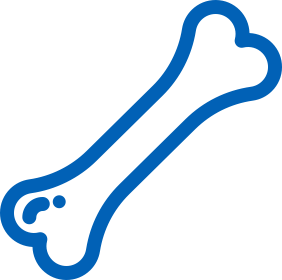 Magnesium deficiency is
difficult to detect
Mg
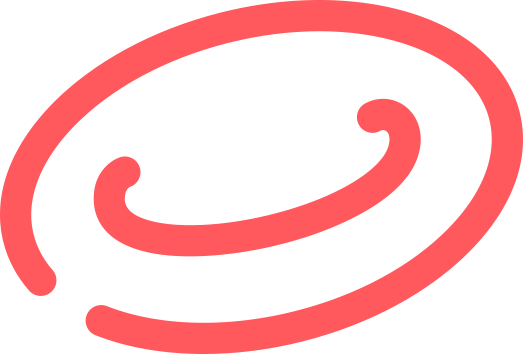 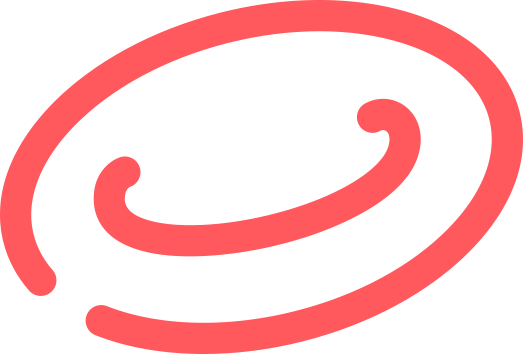 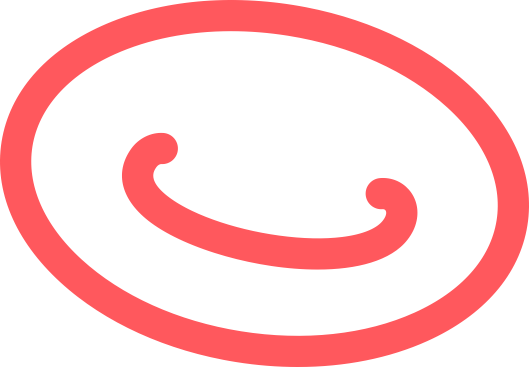 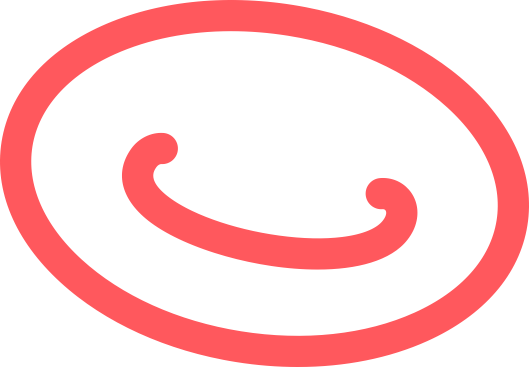 The main stores of magnesium are found in bones and muscles. Blood transports magnesium to various tissues.

When magnesium level in blood decreases, the body will take it from its reserves until they are empty.
Therefore, muscle cramps, lethargy, fatigue may be likely to appear before a blood test shows a magnesium deficiency
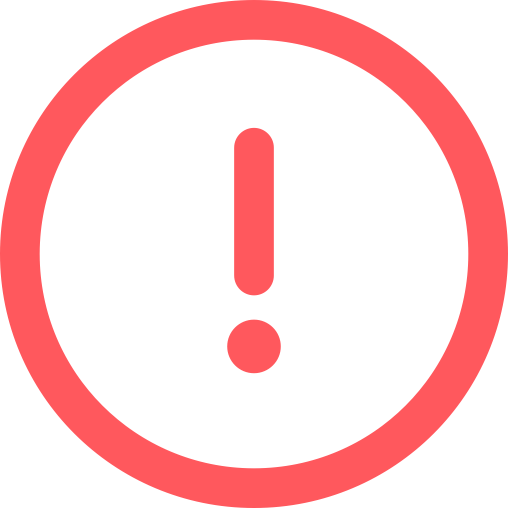 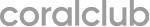 [Speaker Notes: In the human body, 99% of the total amount of magnesium is found in tissues and cells, while it is maximally concentrated in bones (60-65%) and muscles (25-30%). Bones and muscles are the main stores of magnesium in the body, and blood provides the transport of magnesium between tissues. With a magnesium deficiency, the body, of course, will try to compensate for its content on its own and release it from bones and muscles, preventing a decrease in serum concentration. Therefore, muscle cramps, lethargy, fatigue will be observed earlier than the deficiency of magnesium ion in the blood, which can be determined by analysis in the laboratory.]
Which organs are 
affected the most by Magnesium deficiency?
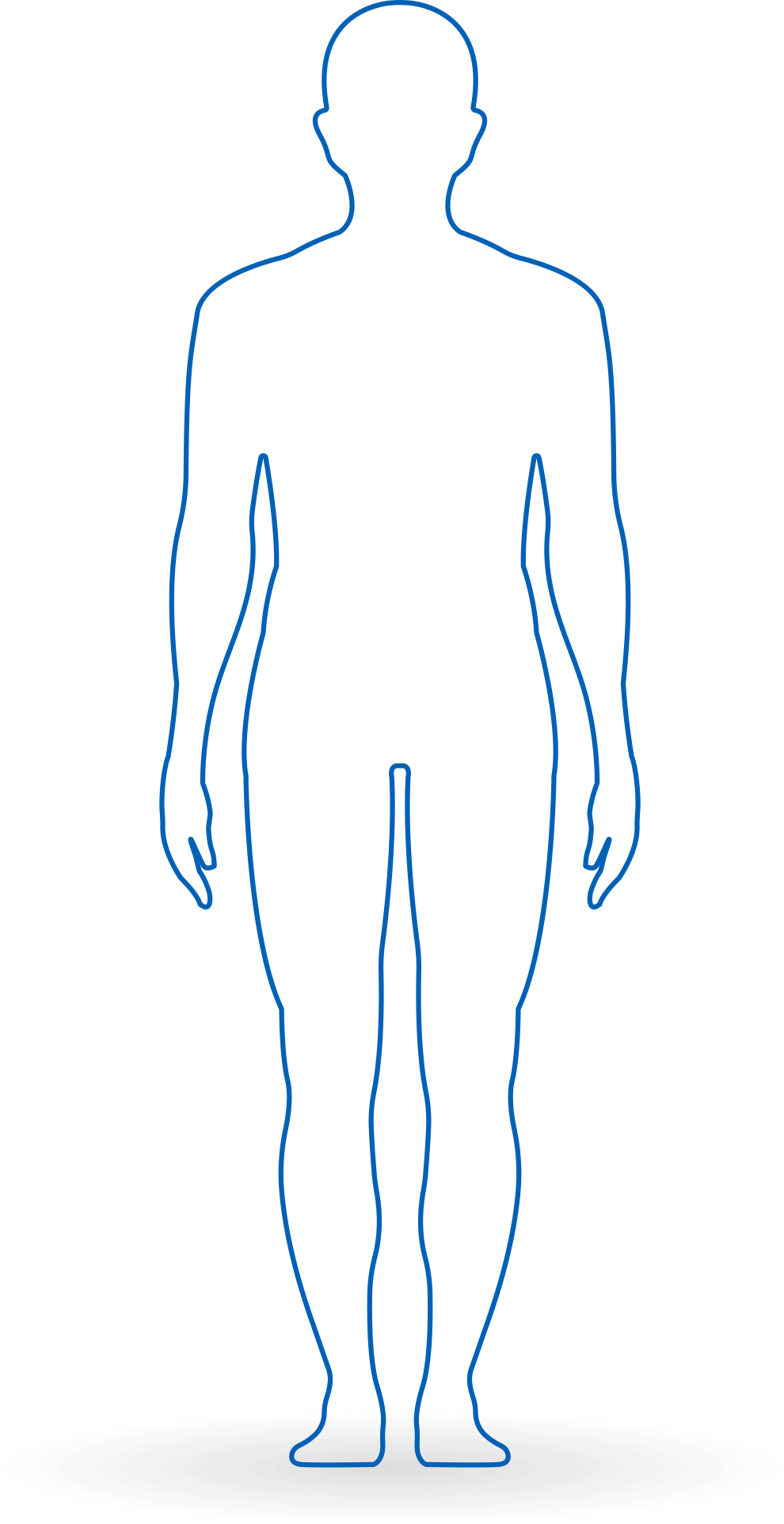 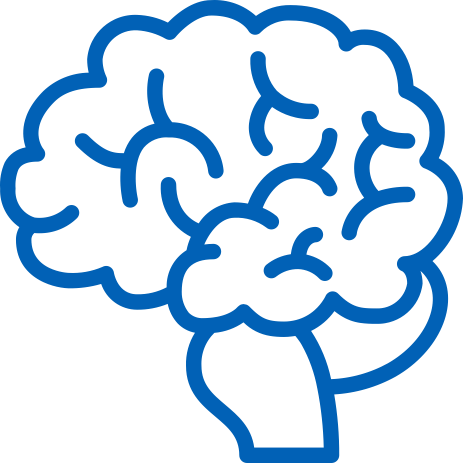 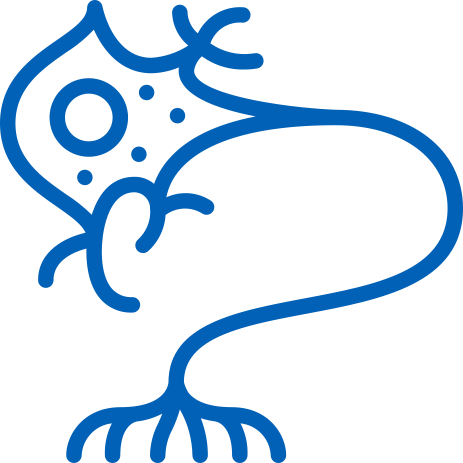 Brain
Organs that use up alot of body energy to function are:
Nervous Tissues
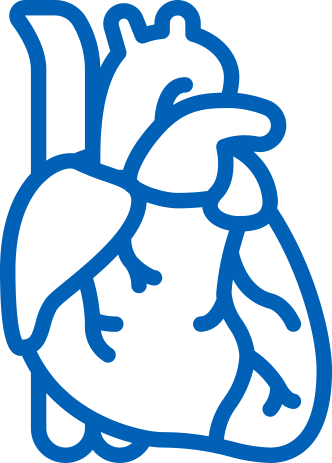 Heart
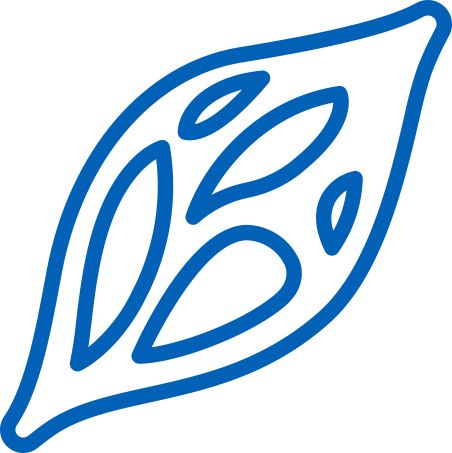 Magnesium deficiency is primarily reflected in the work of these organs.
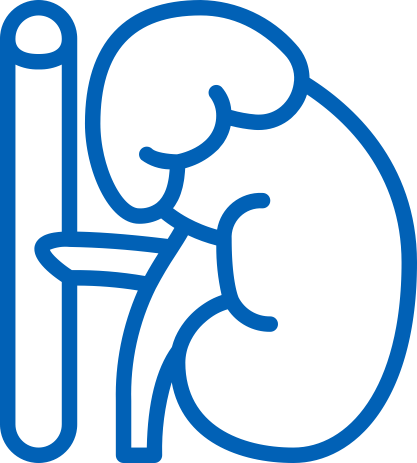 Muscles
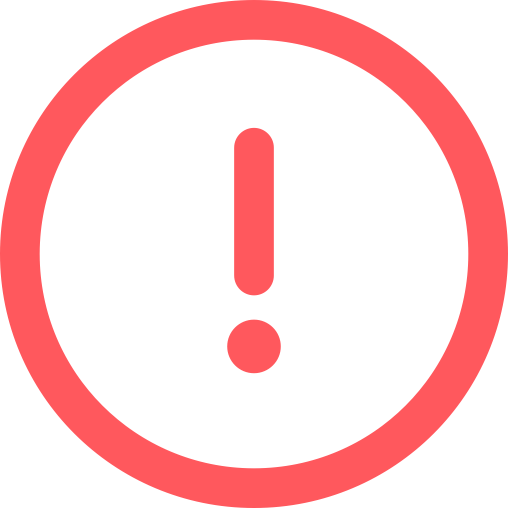 Adrenal Glands
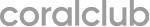 Oceanmin
Magnesium – fatigue’s greatest rival
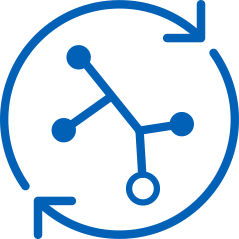 Regulates the excitability and 
conductivity of the nervous tissue
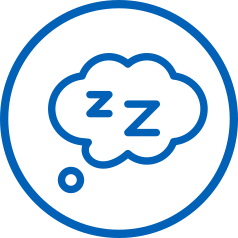 Supports normal sleep patterns
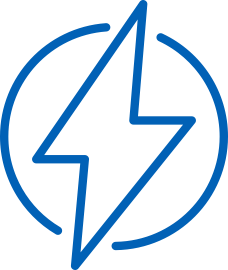 Generates energy and maintains 
it at a stable level
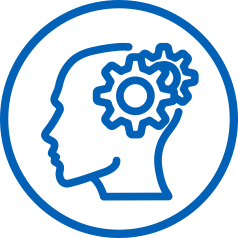 Helps improve your memory
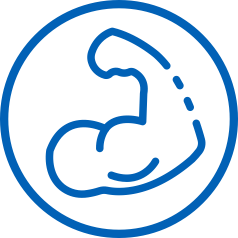 Promotes Muscle growth
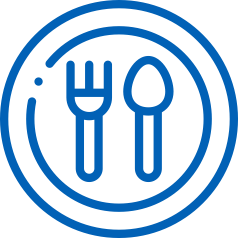 Normalizes eating behavior
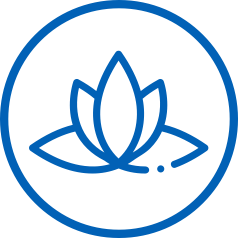 Helps relieve muscle spasms
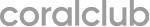 [Speaker Notes: Tardy, Anne-Laure et al. "Vitamins and Minerals for Energy, Fatigue and Cognition: A Narrative Review of the Biochemical and Clinical Evidence." Nutrients vol. 12.1 228.16 Jan. 2020, doi: 10.3390 / nu12010228

- * converts glucose from food - into energy; is a part of the ATP molecule, affects the level of potassium in the cell. ATP provides energy for basic body processes. These processes range from the production of enzymes to the processing and transport of nutrients.

** Randomized controlled trials evaluating the effects of magnesium supplementation on muscle strength and performance in adults with positive resultsBrilla L.R., Haley T.F. Effect of magnesium supplementation on strength training in humans. J. Am. Coll. Nutr. 1992; 11: 326–329Kass L.S., Poeira F. The effect of acute vs chronic magnesium supplementation on exercise and recovery on resistance exercise, blood pressure and total peripheral resistance on normotensive adults. J. Int. Soc. Sports Nutr. 2015; 12:19.Zhang Y., Xun P., Wang R., Mao L., He K. Can Magnesium Enhance Exercise Performance? Nutrients. 2017; 9: 946.Cinar V., Nizamlioglu M., Mogulkoc R. The effect of magnesium supplementation on lactate levels of sportsmen and sedanter. Acta Physiol. Hung. 2006; 93: 137-144

*** Magnesium is involved in the transmission of nerve signals and acts as a muscle relaxantDiNicolantonio JJ, O'Keefe JH, Wilson W. Subclinical magnesium deficiency: a principal driver of cardiovascular disease and a public health crisis [published correction appears in Open Heart. 2018 Apr 5; 5 (1): e000668corr1]. Open Heart. 2018; 5 (1): e000668. Published 2018 Jan 13. doi: 10.1136 / openhrt-2017-000668Magdolna Hornyak, Ulrich Voderholzer, Fritz Hohagen, Mathias Berger, Dieter Riemann, Magnesium Therapy for Periodic Leg Movements-related Insomnia and Restless Legs Syndrome: An Open Pilot Study, Sleep, Volume 21, Issue 5, August 1998, Pages 501-505,

**** Magnesium can improve sleep helps cells functionEvidence also suggests that magnesium can, such as poor sleep, early waking in the morning, and difficulty falling asleepWienecke E, Nolden C. Langzeit-HRV-Analyze zeigt Stressreduktion durch Magnesiumzufuhr [Long-term HRV analysis shows stress reduction by magnesium intake]. MMW Fortschr Med. 2016 Dec; 158 (Suppl 6): 12-16. German. doi: 10.1007 / s15006-016-9054-7. Epub 2016 Dec 8. PMID: 27933574.Abbasi B, Kimiagar M, Sadeghniiat K, Shirazi MM, Hedayati M, Rashidkhani B. The effect of magnesium supplementation on primary insomnia in elderly: A double-blind placebo-controlled clinical trial. J Res Med Sci. 2012 Dec; 17 (12): 1161-9. PMID: 23853635; PMCID: PMC3703169.]
Mg
Here’s what your 
Magnesium Levels 
Should look like
~ 300- 420 мg/day
depending on gender and country of residence
Magnesium requirements
for an adult:
~50% 
of USA population do not consume enough magnesium *
34% 
adults in CANADA do not consume the required amount of magnesium
Oceanmin
is a deep water naturally sourced product that provides more than 120mg of Magnesium per sachet
Not recommended 
People with diabetes, intestinal disease, heart disease or kidney disease should not take magnesium before speaking with their health care provider.
*https://www.sciencedaily.com/releases/2018/02/180226122548.htm
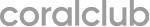 Oceanmin
[Speaker Notes: Magnesium is a universal regulator of biochemical and physiological processes. There are at least 500 magnesium-dependent proteins and more than 300 enzymes in the body, in the activation of which it is involved. The most important processes in cells are magnesium-dependent, these are the synthesis of nucleic acids, oxidative metabolism, the processes of nervous and muscle excitability, membrane transport, ensuring the stability of the genome, magnesium is absolutely necessary for the synthesis of immunoglobulin G (IgG).

*Nielsen F.H. Magnesium, inflammation, and obesity in chronic disease // Nutr. Rev. 2010. №68. Р. 333–340

** Orlova S.V. Chelated complexes in nutrition and dietetics. M., 3rd ed., Rev. and add. 2007.S. 72.

***National Agency for Food Safety, Environment and Work (ANSES). ANSES opinion on the assessment of vitamin and mineral intakes from unfortified food, fortified food and food supplements in the French population: estimate of usual intakes, inadequacy prevalence and risks of exceeding the safety limits (Referral n◦2012-SA-0142); ANSES, Ed .; ANSES: Maisons-Alfort, France, 2015

****Olza, J.; Aranceta-Bartrina, J.; González-Gross, M.; Ortega, R.M.; Serra-Majem, L.; Varela-Moreiras, G.; Gil, Á. Reported Dietary Intake, Disparity between the Reported Consumption and the Level Needed for Adequacy and Food Sources of Calcium, Phosphorus, Magnesium and Vitamin D in the Spanish Population: Findings from the ANIBES Study. Nutrients 2017, 9, 168]
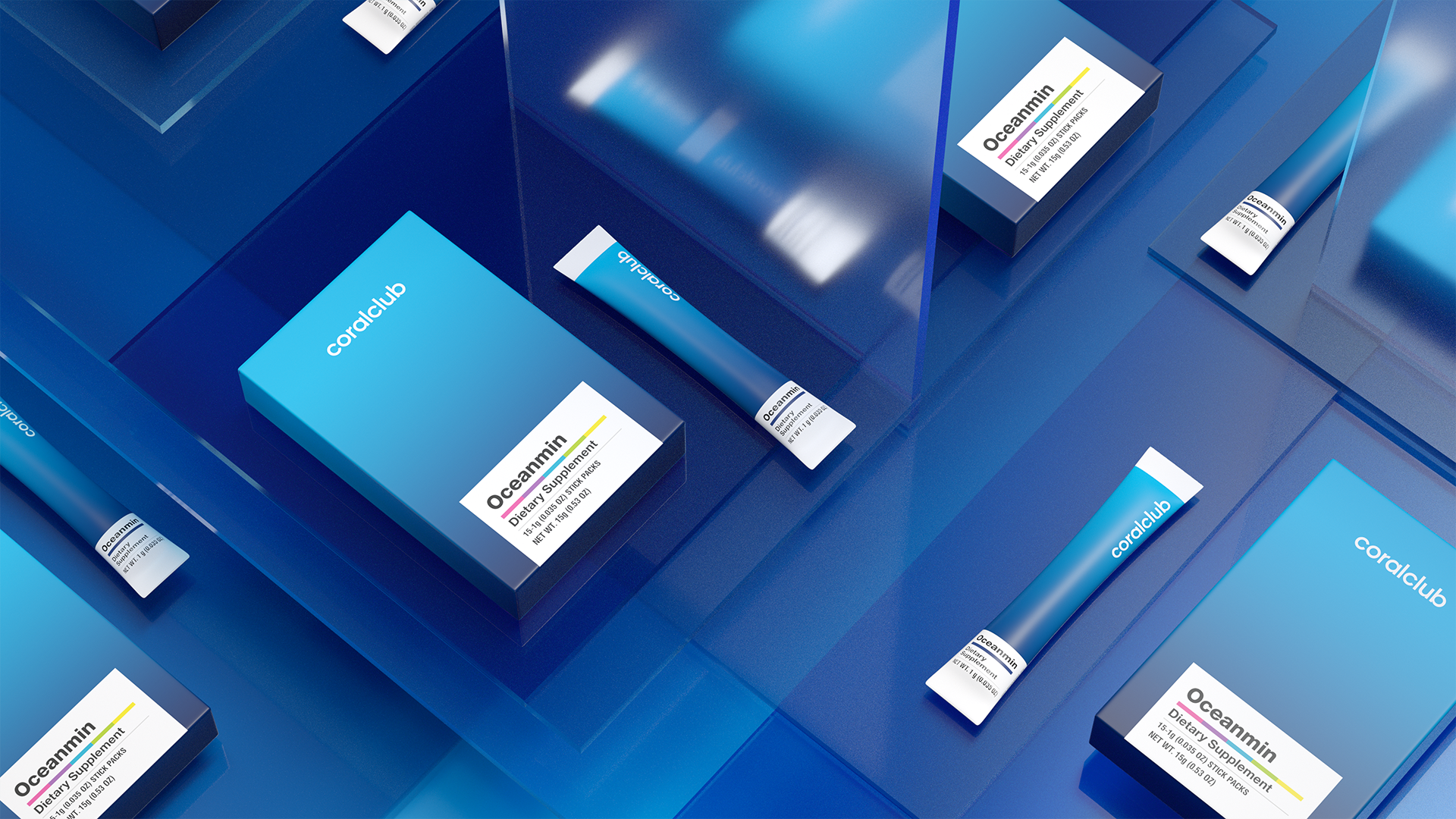 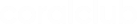 Oceanmin
Oceanmin
100% naturally-sourced deep sea minerals in ionic form that help optimize vital functions in the body, and promote cellular energy production.
These statements has not been evaluated by the Food and Drug Administration. This product is not intended to diagnose, treat, cure, or prevent any disease
Ca
Zn
B
Fe
Mn
K
Mg
Oceanmin —
A naturally-sourced supplement that can help replenish magnesium deficiencies and provide the body with essential minerals.
Contains MAGNESIUM and about 70 other minerals from deep sea water.
70
Br
These statements has not been evaluated by the Food and Drug Administration. This product is not intended to diagnose, treat, cure, or prevent any disease
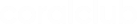 Oceanmin
[Speaker Notes: A concentrate of natural, deep-ocean minerals.]
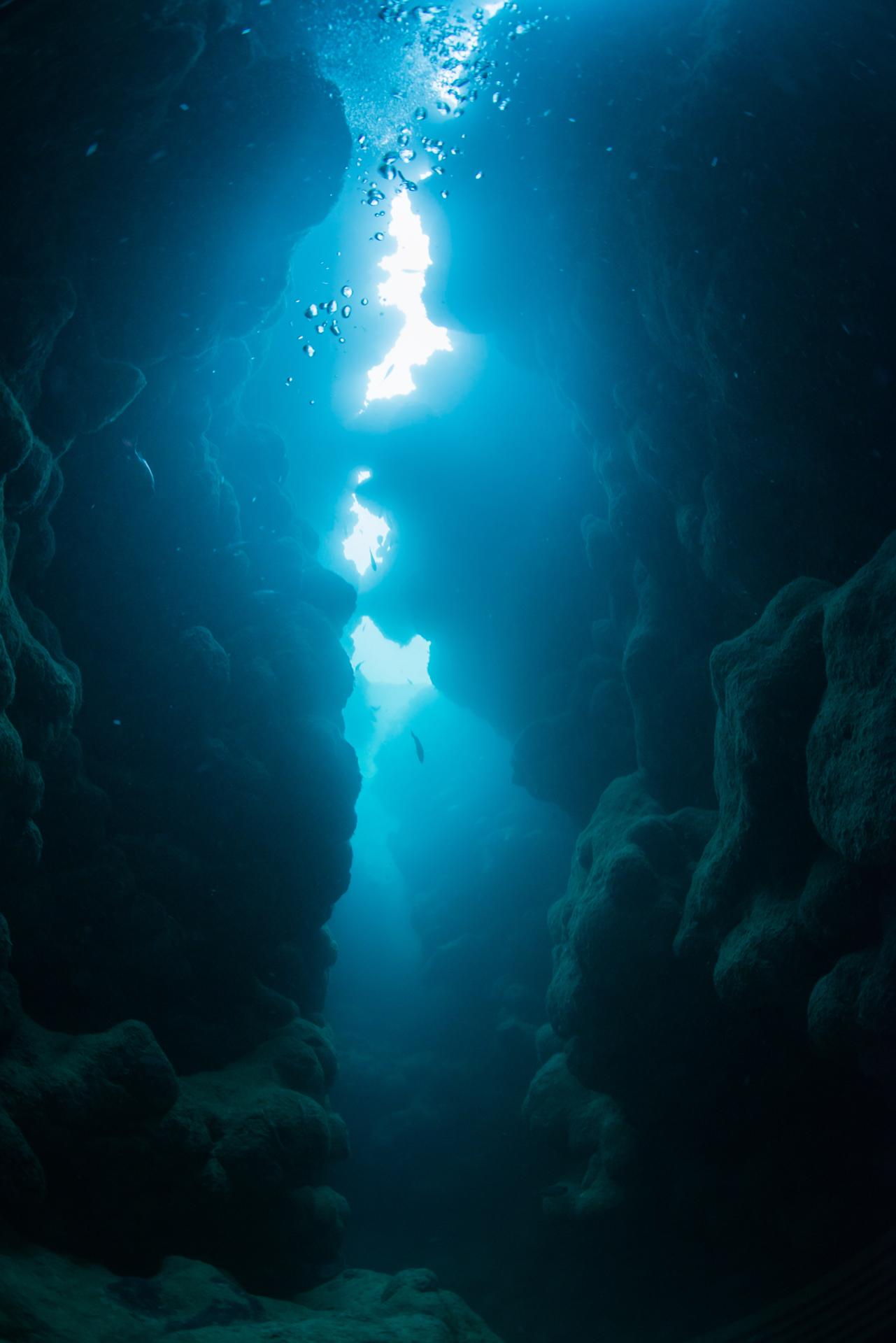 Oceanmin — 
The body's Deepsea Energy
Oceanmin is extracted from deep waters going down to 2172 Feet, which is what gives it its special properties:
2100+ FT
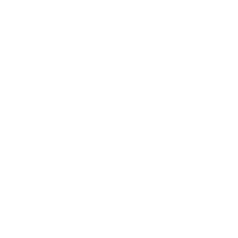 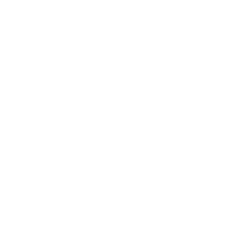 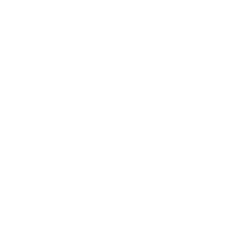 Bioavailable
Naturally 
sourced
High Mineral
Density
These statements has not been evaluated by the Food and Drug Administration. This product is not intended to diagnose, treat, cure, or prevent any disease
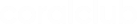 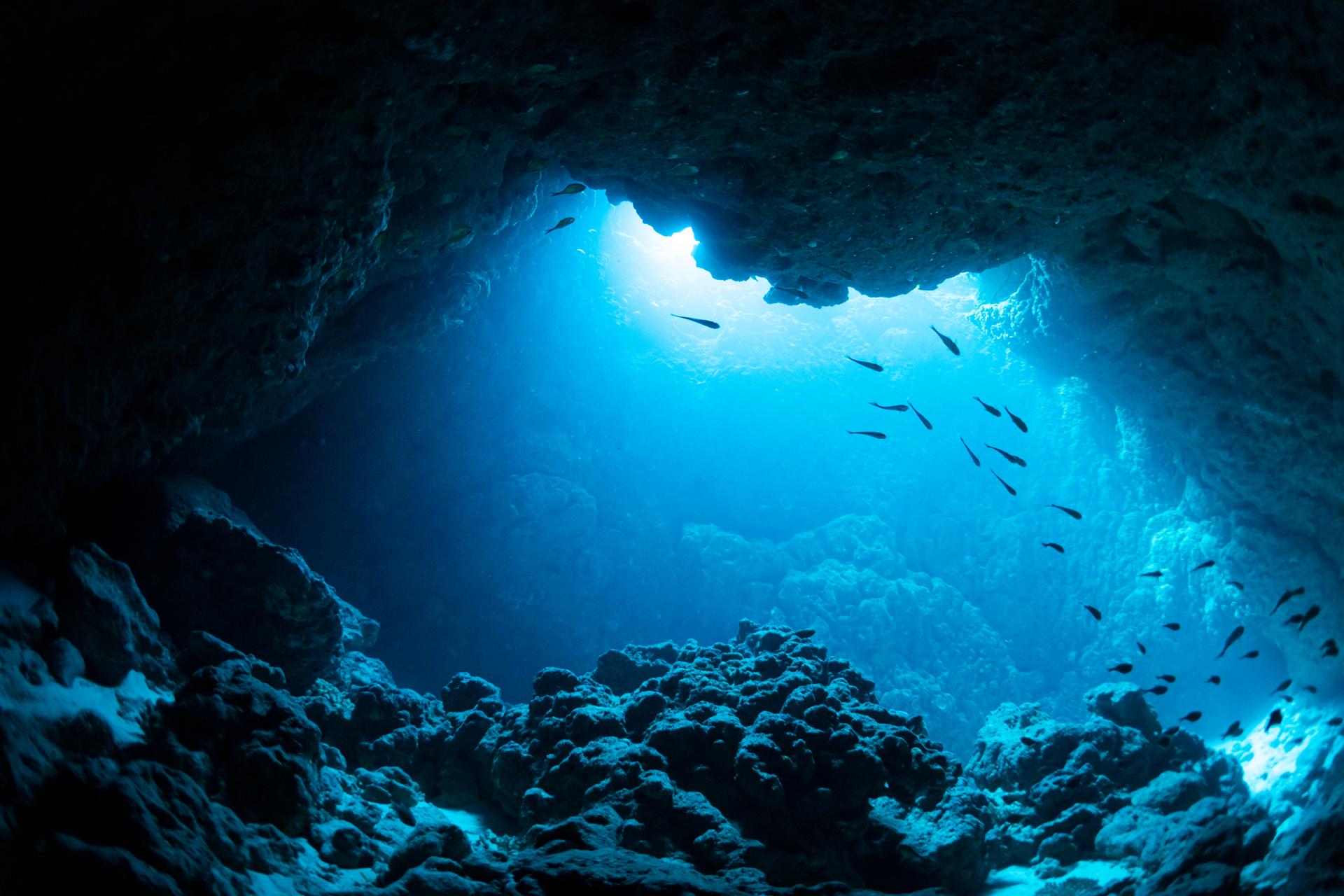 The source of Oceanmin – 
Deep Ocean Water
662 м
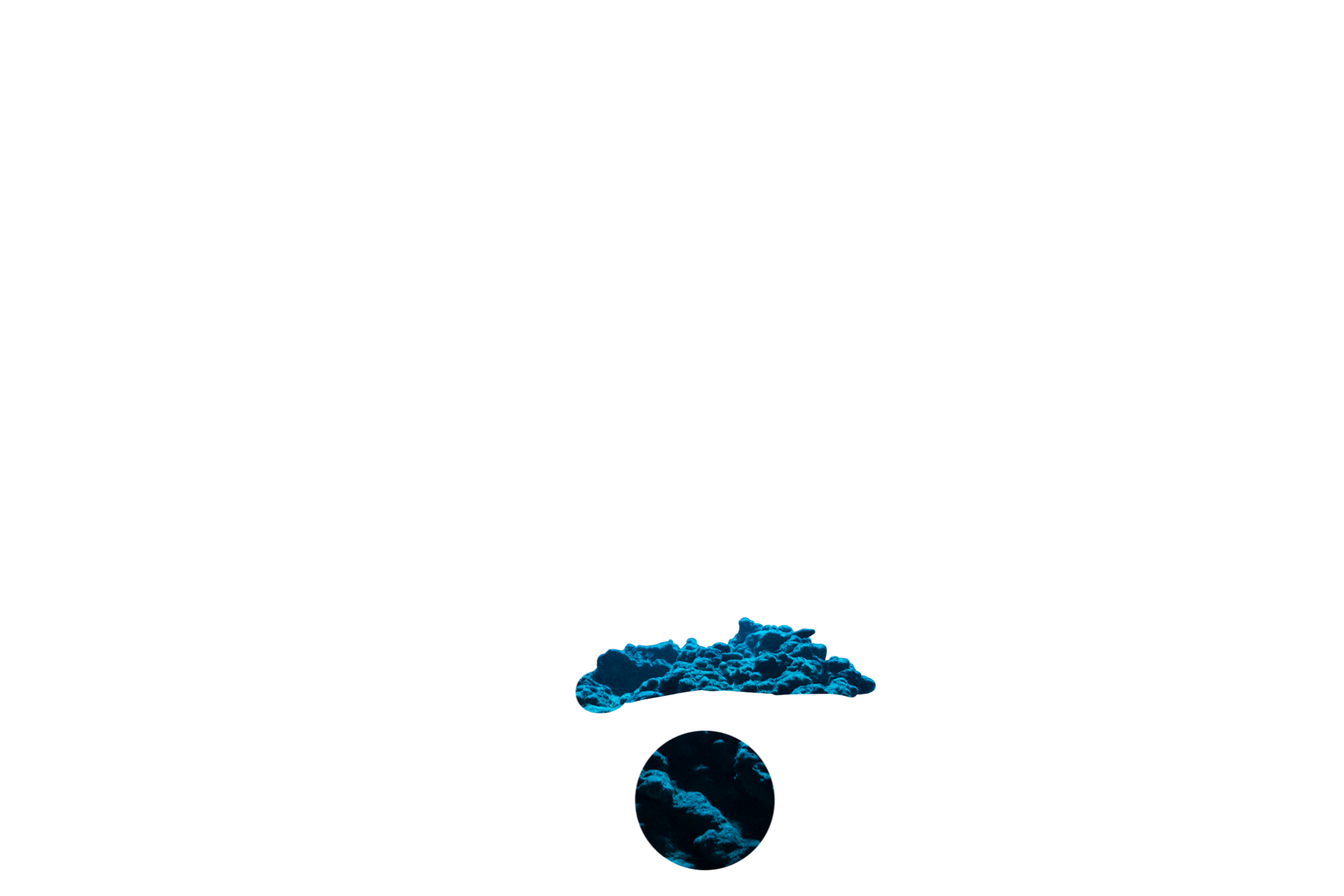 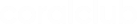 [Speaker Notes: The water for OCEANMIN production is extracted from a depth of 662 meters off the east coast of Taiwan.]
What’s so unique about
Deep Ocean Water?
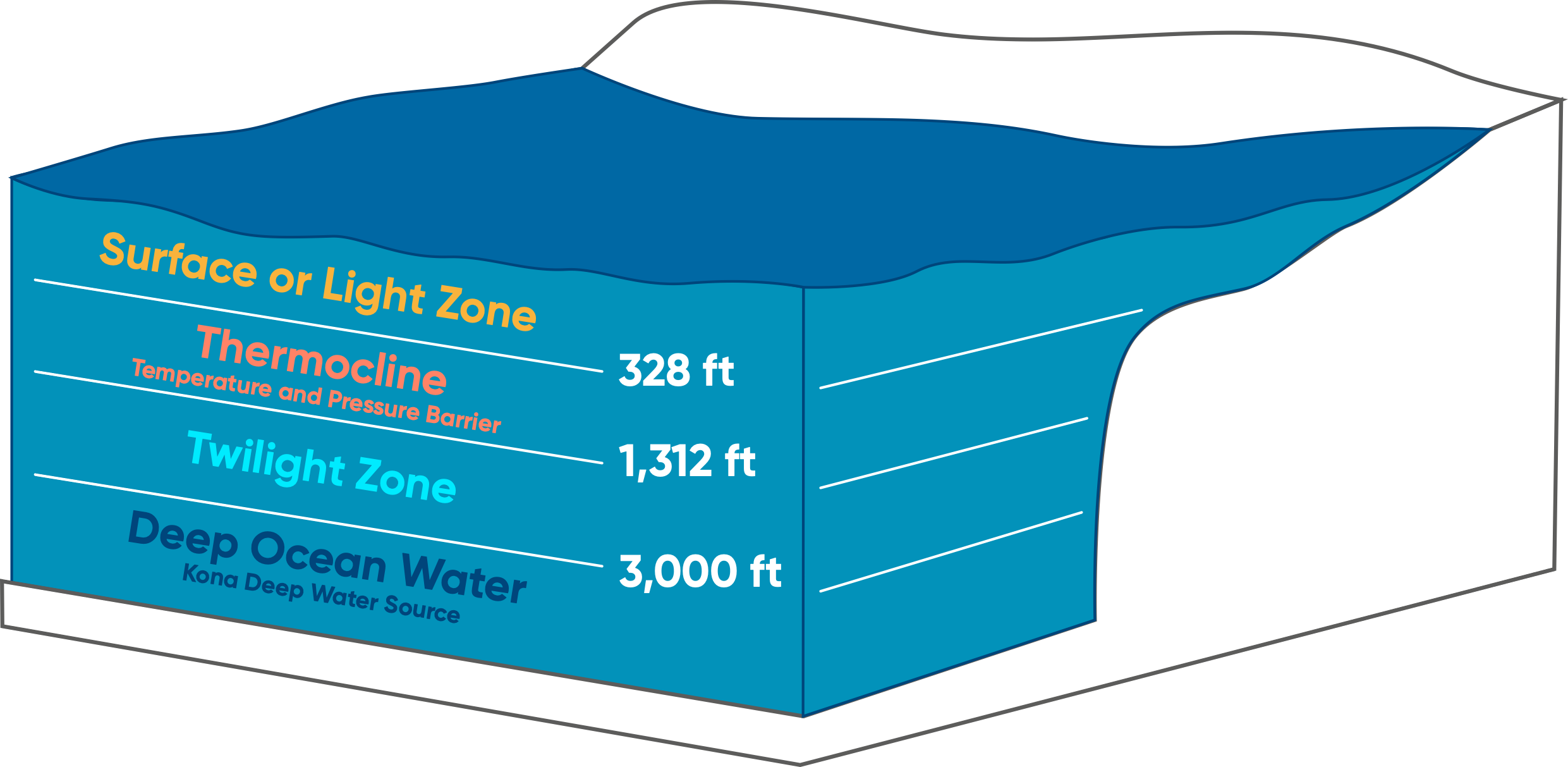 01
LOCATION
Deep Ocean Water (DOW) starts below 1312 ft

DOW is separated from surface water by a thermocline layer that prevents surface and deep water from mixing.
02
03
CONDITIONS
Deep ocean water has special conditions: sunlight does not reach it, it has minimum oxygen content, and it contains rare minerals.
DIFFICULT TO PRODUCE
Usually, deep ocean depths start far from the coastline, making deep water extractions very difficult.
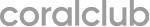 Oceanmin
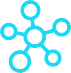 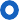 Properties of Deep Ocean Water
Low temperature and high stability
Does not depend on climate changes, remains stable at a temperature range of 6-9° С
The composition is rich in macro- and microelements
due to minerals from hydrothermal vents and little movement of DOW layers to the ocean surface
High level of bioavailability
The origin of all elements is natural, they are in an ionic form, and easily-digested by the body
Very clean and pure
Human waste and pollution does not reach DOW depths
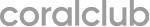 Oceanmin
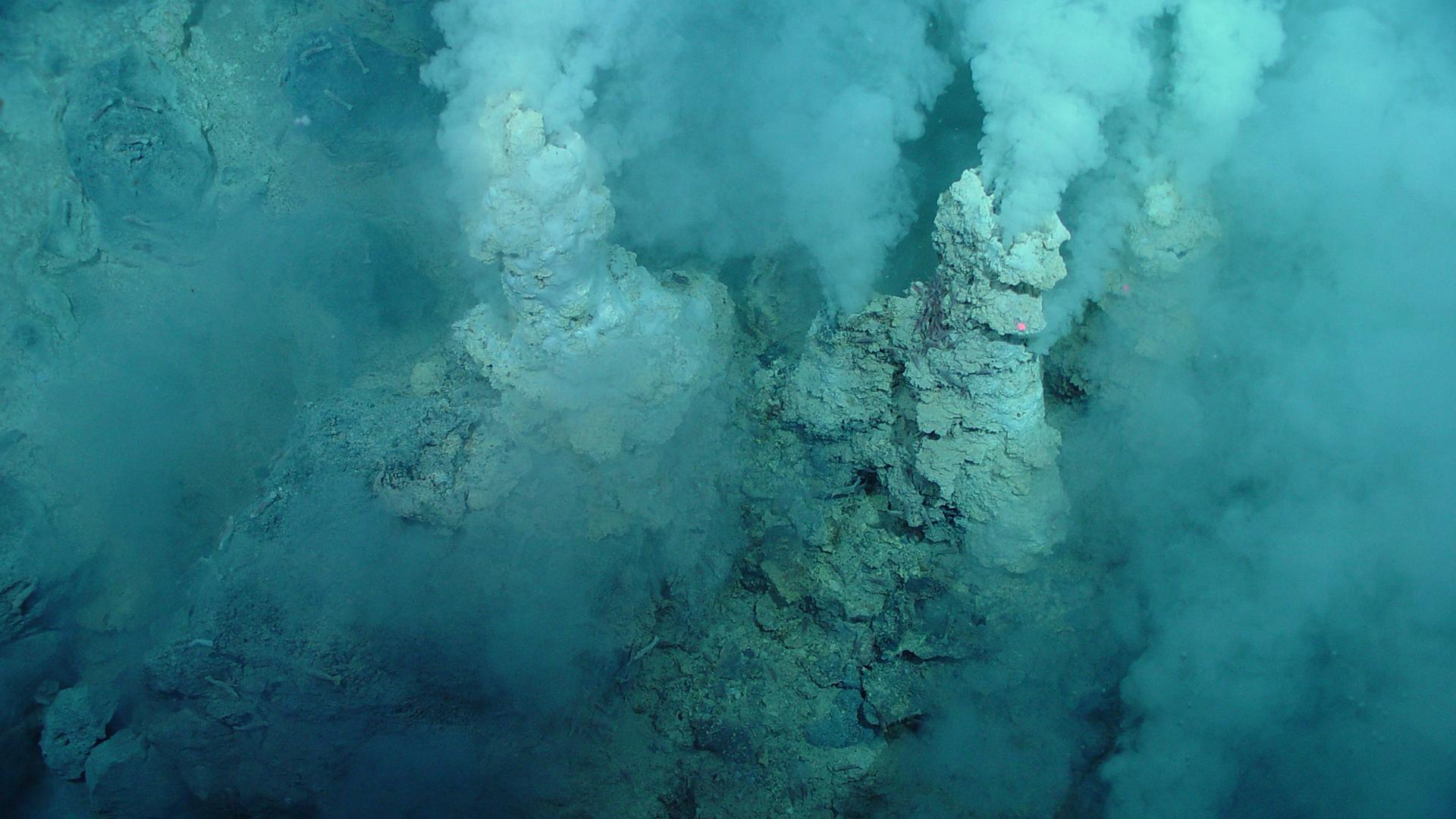 DOW – one of the cleanest and most mineralized on the planet
current
ocean
Surface
Through small cracks in the earth's crust, ocean water penetrates into the recesses, which are saturated with mineral substances and again return to the ocean through hydrothermal springs. These springs are outpourings of hot water, saturated with compounds of many chemical elements.

The ocean cools these streams, and they sink down into what is known as the global conveyor belt. Because of its low temperature and slow vertical movement, this mineral-rich water circulates steadily across the planet at great depths.
current
ocean
Deep
Hydrothermal springs
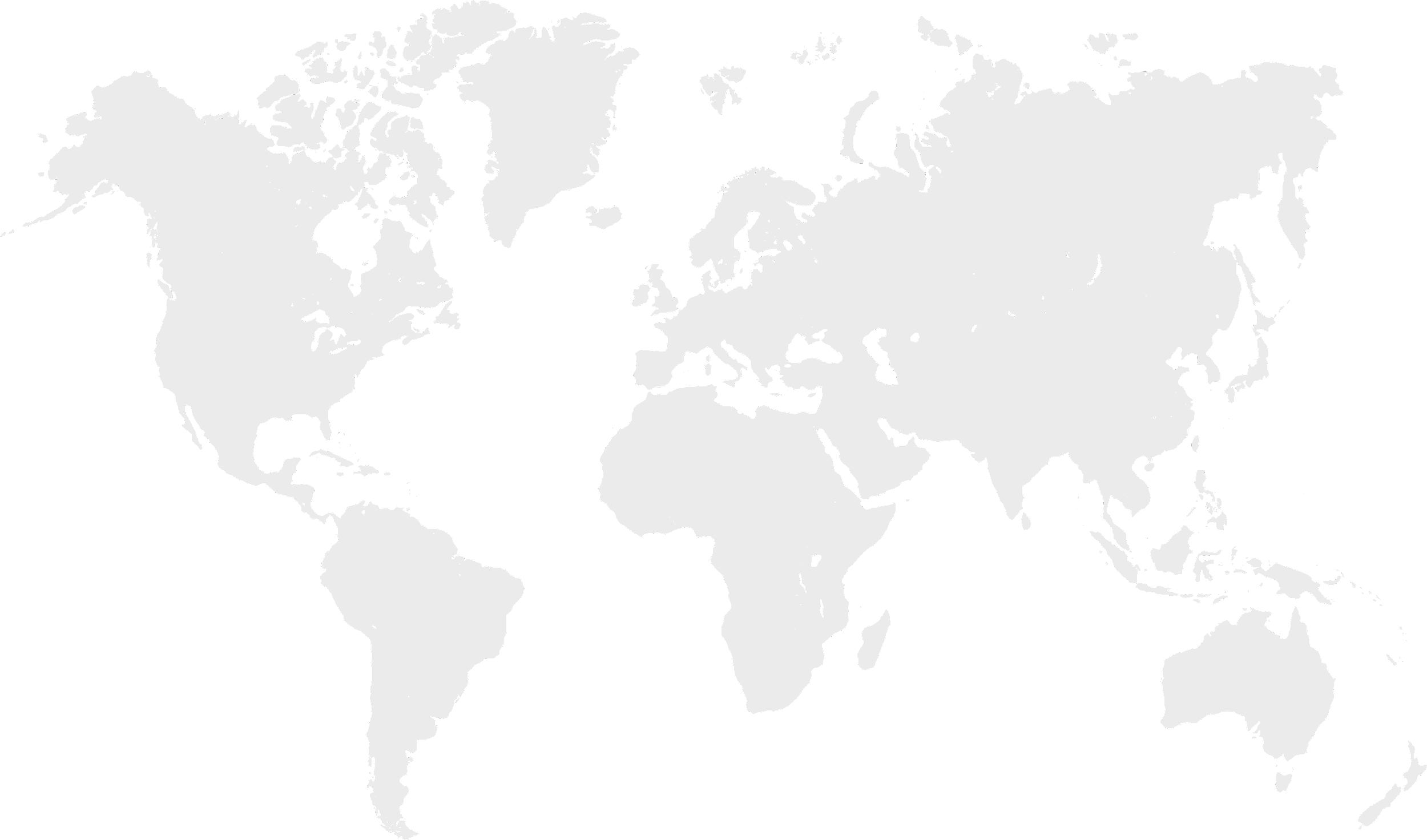 *Charles Darwin and the Origin of Life. Juli Peretó, Jeffrey L. Bada, and Antonio Lazcano, Orig Life Evol Biosph. 2009 Oct; 39(5): 395–406
*Promotion of protocell self-assembly from mixed amphiphiles at the origin of lifeSean F. Jordan anadi Rammu, Ivan N. Zheludev1, Andrew M. Hartley, Amandine Maréchal and Nick Lane/ Nature Ecology & Evolution
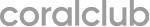 Oceanmin
Global conveyer belt
[Speaker Notes: The process of water circulation in the oceans begins with the melting of summer ice in Greenland. There, water collects macro- and microelements. Minerals make the water heavier and it naturally sinks to the bottom and begins its journey.

Water flows south through the Atlantic Ocean, bends around the African promontory, then flows north through the Indian Ocean and into the western Pacific Ocean, approaching land near Taiwan, Okinawa, and Hawaii. Then it returns south towards Antarctica. There, the change in temperature due to the summer sun is forcing deep ocean waters to rise to the surface to feed the planet's largest micro and macro food chain.

According to historical documents, Charles Darwin was never completely sure how life began. He suggested that life could be formed spontaneously in a "warm pool" with the proper chemical composition. In the absence of a better explanation, humankind has used this theory for the past two centuries.

There are now several alternative hypotheses of the origin of life, proof of one of which was recently presented by a team of scientists from University College London (UCL) and Birkbeck (University of London). In the course of the study, scientists were able to recreate the conditions in which a "spark" of life could arise. In their opinion, this happened in deep hydrothermal vents.Charles Darwin and the Origin of Life. Juli Peretó, Jeffrey L. Bada, and Antonio Lazcano, Orig Life Evol Biosph. 2009 Oct; 39 (5): 395-406Promotion of protocell self-assembly from mixed amphiphiles at the origin of life Sean F. Jordan anadi Rammu, Ivan N. Zheludev1, Andrew M. Hartley, Amandine Maréchal and Nick Lane / Nature Ecology & Evolution

In a published study (in the journal Nature Ecology & Evolution), a team of scientists talked about the successful creation of protobionts in alkaline water, similar in composition to sea water. In other words, they proved the possibility that life could spontaneously evolve in hydrothermal vents on the ocean floor, where, as a result of high temperatures, chemical elements mix and react with each other.]
DOW Production
Only 4 locations in the world have access to deep sea water —
Taiwan, Japan, Korea and Hawaii and we’re sourcing ours from Taiwan

Taiwan is most convenient geographic location for DOW mining. Our manufacturing plant is located off the east coast of Taiwan, where the depth of the Pacific Ocean reaches more than 1000 meters at a distance of less than 5 km from the coast.
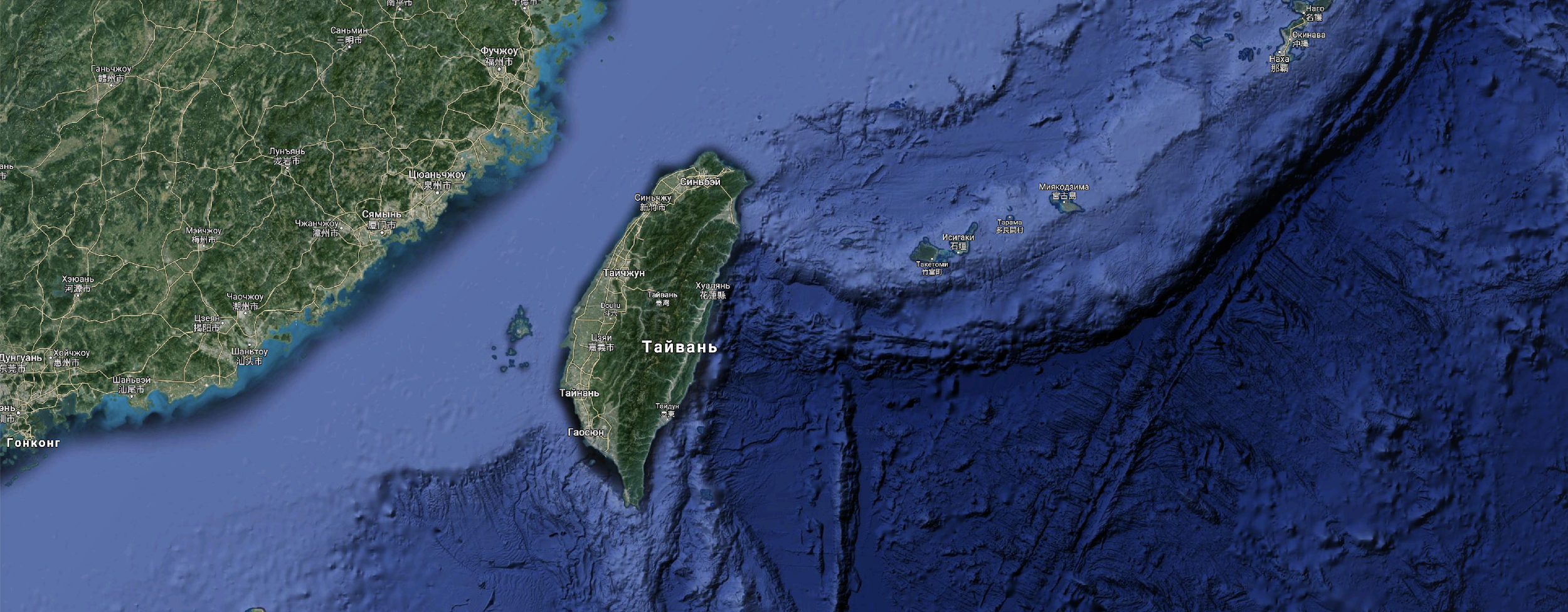 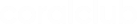 Oceanmin
Production
technology
The technology used to produce Oceamin is a multi-stage membrane filtered system, highly efficient vacuum evaporation, and freeze-drying processes to concentrate deep-sea minerals (in particular, magnesium) and to reduce the sodium content as much as possible (desalination).
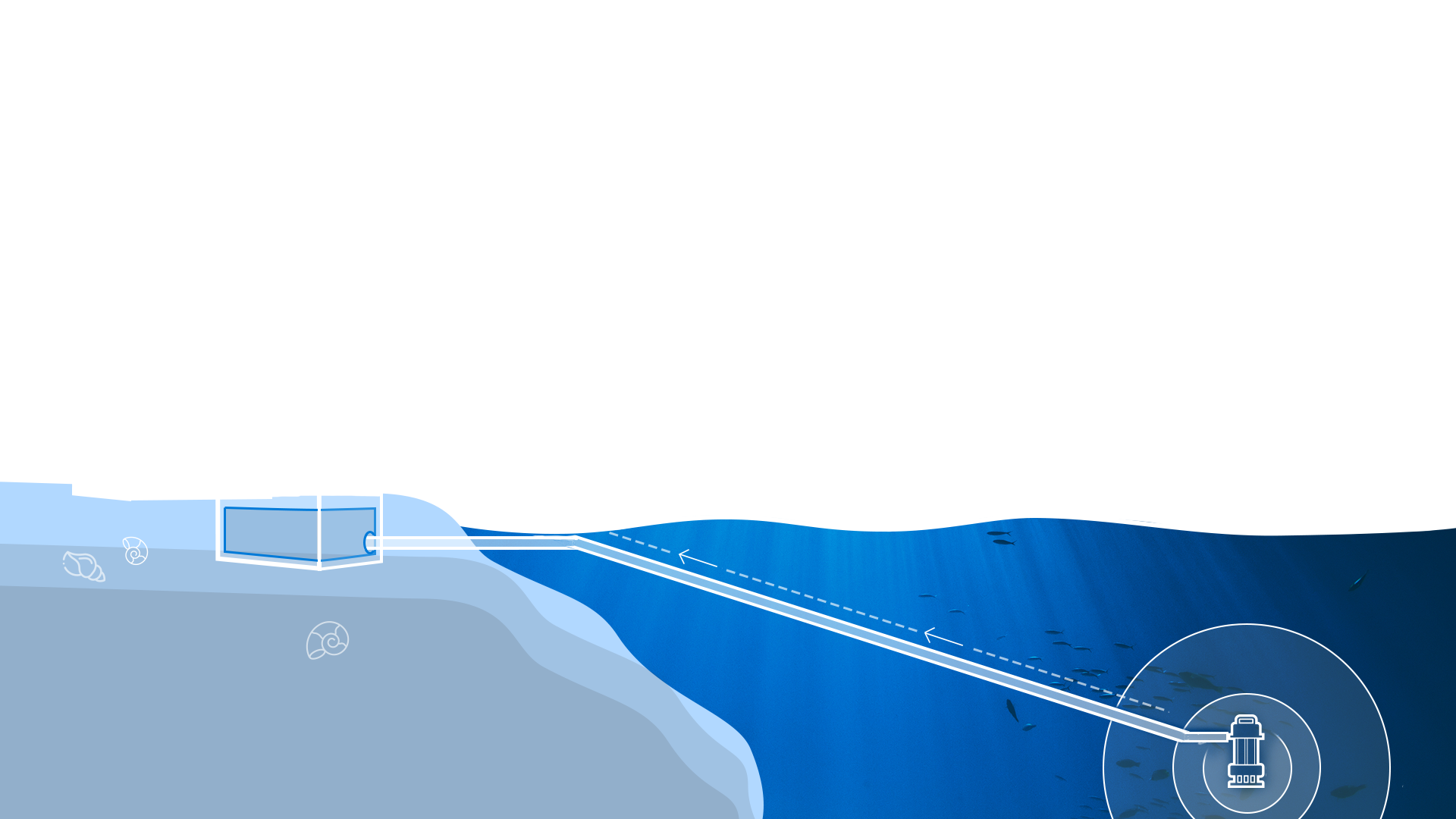 662 м
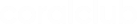 Oceanmin
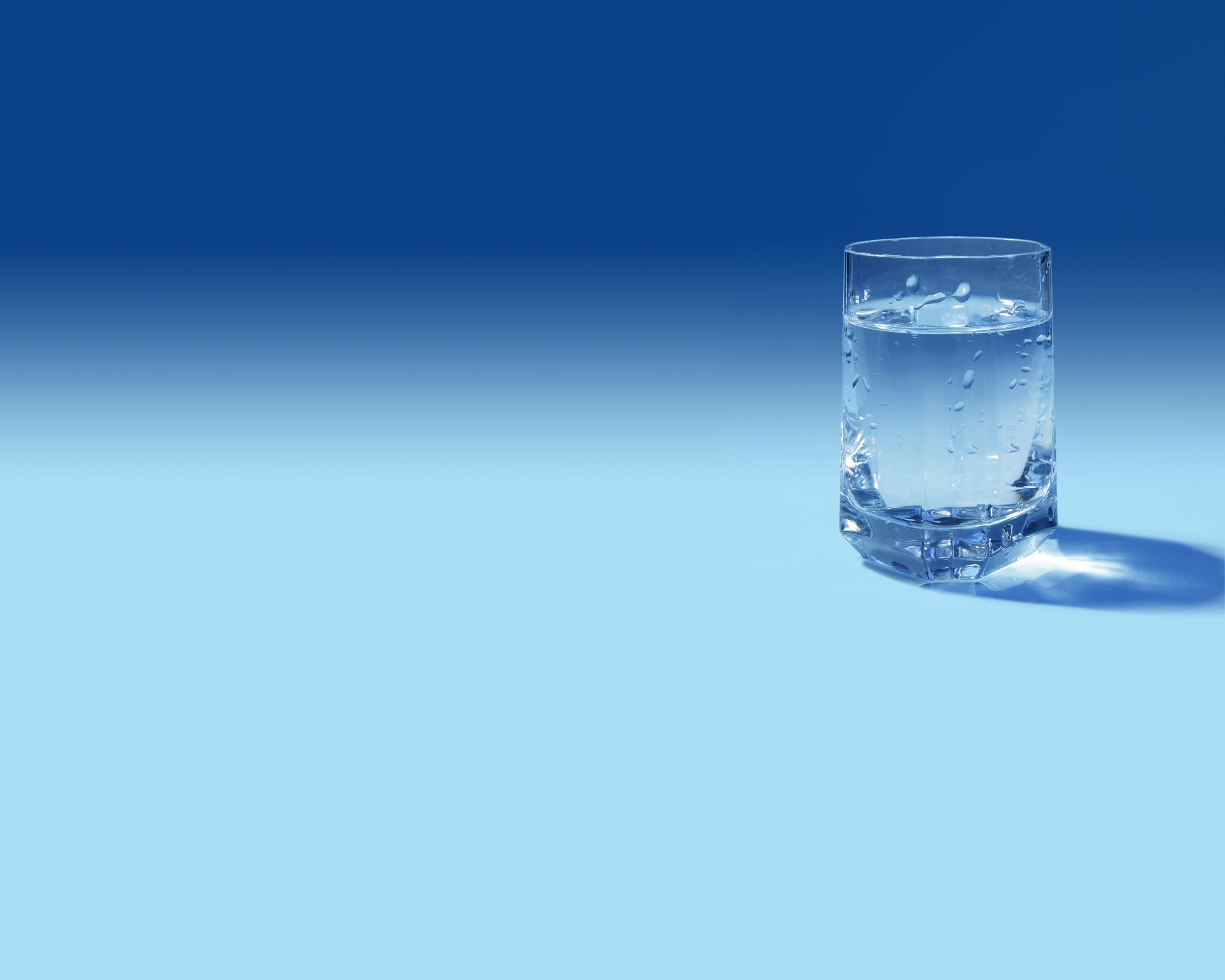 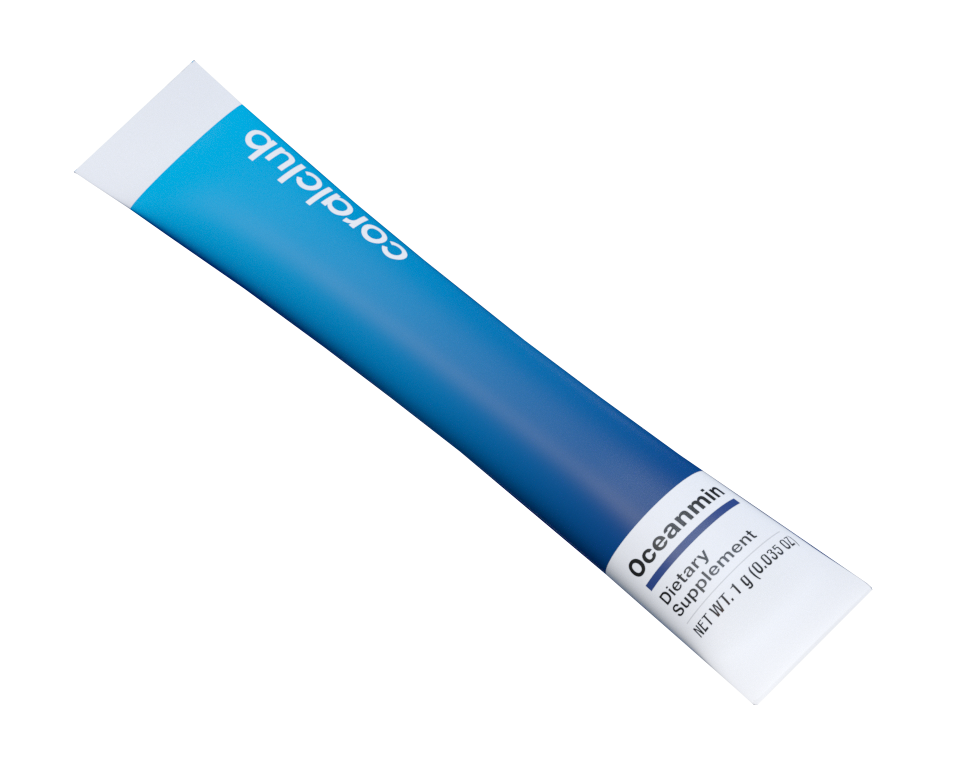 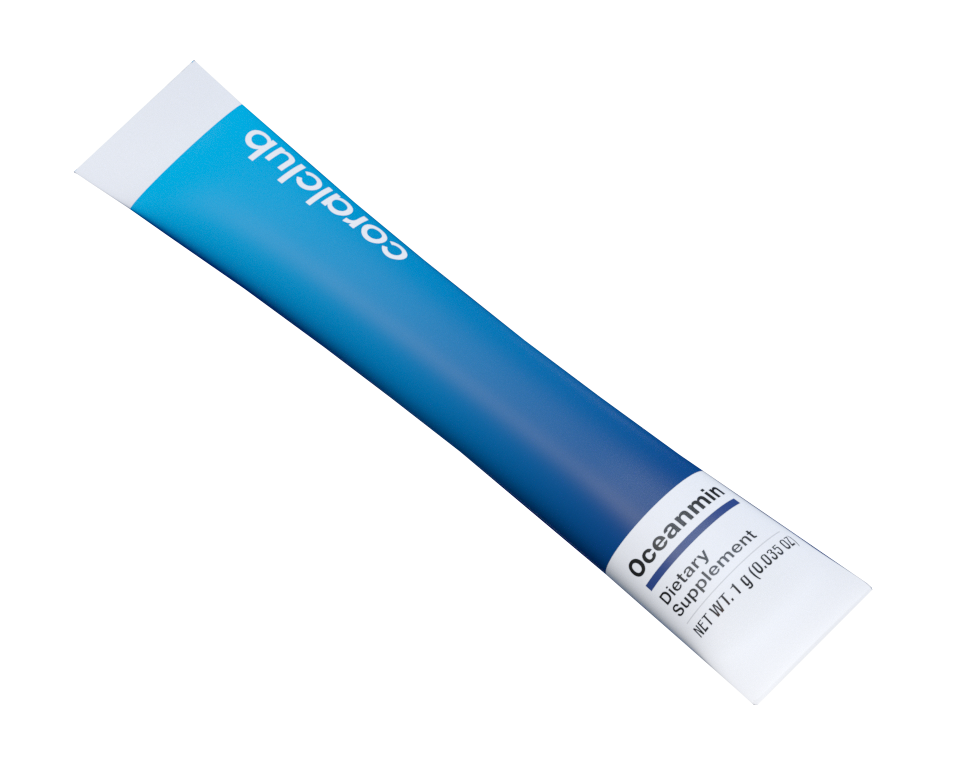 Oceanmin
The body's Deepsea Energy
These statements has not been evaluated by the Food and Drug Administration. This product is not intended to diagnose, treat, cure, or prevent any disease
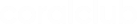 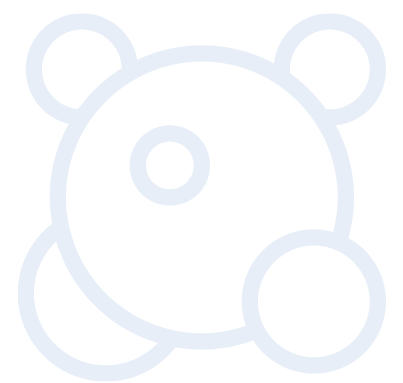 +
Mineral composition of Deep Ocean Water
Manganese (Mn) – Supports healthy muscles and tendons

Phosphorous (P) – Promotes metabolism, nervous system, bones and teeth, and brain functions

Selenium (Se) – Helps eliminate toxins

Sulphates (SO4) – Helps improves bile secretion

Zinc (Zn) – Supports immune functions and reproductive health

Lithium (Li) – Helps protect the brain from aging.
Magnesium (Mg) – Supports a healthy nervous, cardiovascular, skeletal, and digestive systems

Calcium (Ca) – Promotes healthier bones and teeth

Potassium (K) – Supports a healthier heart

Chromium (Cr) – Helps maintain normal blood glucose levels

Copper (Cu) – Promotes hematopoiesis and supports the immune system

Iron (Fe) –  Transports oxygen to tissues and muscles

Iodine (I) – Supports thyroid function
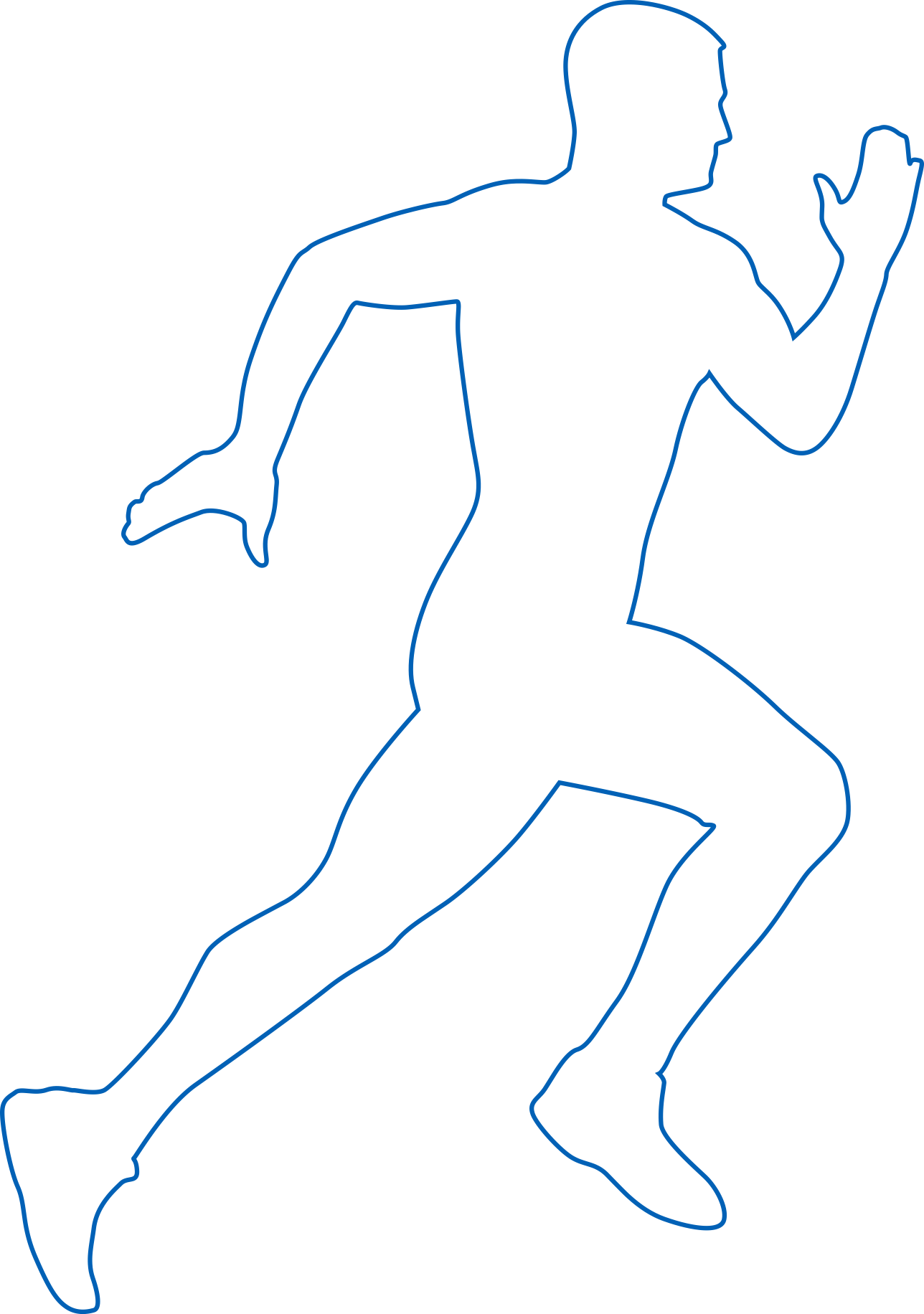 And over 50 more microelements
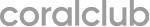 Oceanmin
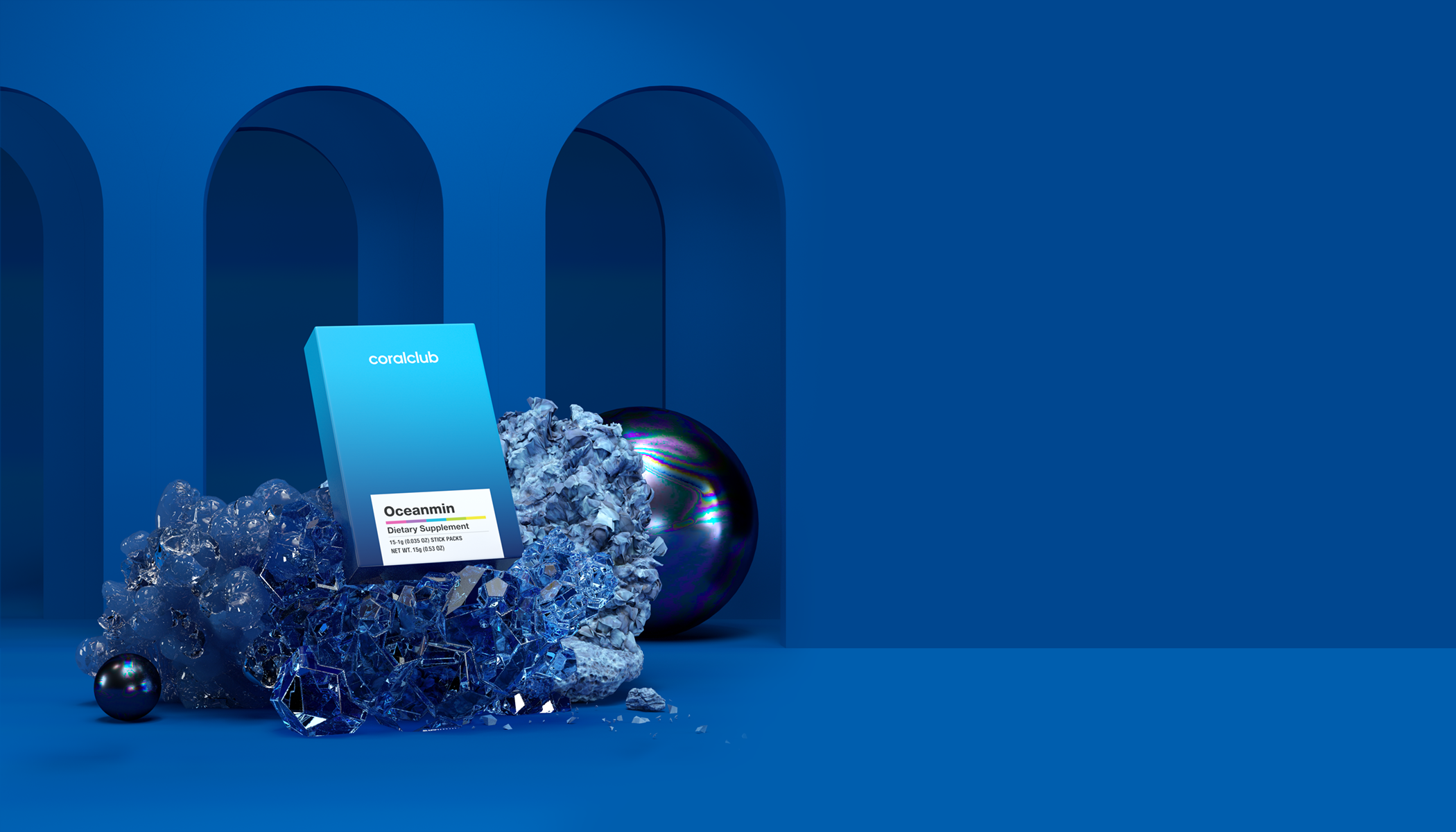 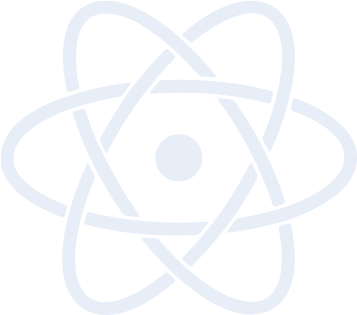 DOW research results
The benefits of DOW have been confirmed by numerous studies, including clinical trials
Physical performance, muscle endurance
Strengthening the musculoskeletal system
Fast recovery
Electrolyte balance
Mental focus and brain health
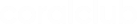 Oceanmin
[Speaker Notes: Wang S.-T., Hwang D.-F., Chen R.-H., et al. Effect of deep sea water on the exercise-induced fatigue of rats. Journal of Food and Drug Analysis. 2009;17(2):133–141
Deep ocean mineral water accelerates recovery from physical fatigue. Hou CW, Tsai YS, Jean WH, Chen CY, Ivy JL, Huang CY, Kuo CH J Int Soc Sports Nutr. 2013 Feb 12; 10(1):7.
Deep Ocean Minerals Minimize Eccentric Exercise-Induced Inflammatory Response of Rat Skeletal Muscle Suchada Saovieng1, Jinfu Wu1, Chih-Yang Huang2, Chung-Lan Kao3, Matthew F. Higgins4, Rungchai Chuanchaiyakul5† and Chia-Hua Kuo1,2*† Frontiers in Physiology, September 2018, vol.9, article 1351
Higgins MF, Rudkin B, Kuo CH. Oral Ingestion of Deep Ocean Minerals Increases High-Intensity Intermittent Running Capacity in Soccer Players after Short-Term Post-Exercise Recovery: A Double-Blind, Placebo-Controlled Crossover Trial. Mar Drugs. 2019;17(5):309. Published 2019 May 24. doi:10.3390/md17050309
Wang ML, Chen YJ, Cheng FC. Nigari (deep seawater concentrate) enhances the treadmill exercise performance of gerbils. Biol Sport. 2014 Mar;31(1):69-72. doi: 10.5604/20831862.1086735. Epub 2014 Jan 22.
Wei Ching-Yin, Chen Chung-Yu, Liao Yi-Hung, Tsai Yung-Shen, Huang Chih-Yang, Chaunchaiyakul Rungchai, Higgins Matthew F., Kuo Chia-Hua. Deep Ocean Mineral Supplementation Enhances the Cerebral Hemodynamic Response during Exercise and Decreases Inflammation Postexercise in Men at Two Age Levels. Frontiers in Physiology. VOLUME 8. 2017 p. 1016  



Wang S.-T., Hwang D.-F., Chen R.-H., et al. Effect of deep sea water on the exercise-induced fatigue of rats. Journal of Food and Drug Analysis. 2009;17(2):133–141
Deep ocean mineral water accelerates recovery from physical fatigue. Hou CW, Tsai YS, Jean WH, Chen CY, Ivy JL, Huang CY, Kuo CH J Int Soc Sports Nutr. 2013 Feb 12; 10(1):7.
Deep Ocean Minerals Minimize Eccentric Exercise-Induced Inflammatory Response of Rat Skeletal Muscle Suchada Saovieng1, Jinfu Wu1, Chih-Yang Huang2, Chung-Lan Kao3, Matthew F. Higgins4, Rungchai Chuanchaiyakul5† and Chia-Hua Kuo1,2*† Frontiers in Physiology, September 2018, vol.9, article 1351

(2)
- Modulation of lipid metabolism by deep-sea water in cultured human liver (HepG2) cells. He S, Hao J, Peng W, Qiu P, Li C, Guan H Mar Biotechnol (NY). 2014 Apr; 16(2):219-29.
- Deep sea water modulates blood pressure and exhibits hypolipidemic effects via the AMPK-ACC pathway: an in vivo study. Sheu MJ, Chou PY, Lin WH, Pan CH, Chien YC, Chung YL, Liu FC, Wu CH Mar Drugs. 2013 Jun 17; 11(6):2183-202.
- Chang M.-H., Tzang B.-S., Yang T.-Y., Hsiao Y.-C., Yang H.-C., Chen Y.-C. Effects of deep-seawater on blood lipids and pressure in high-cholesterol dietary mice. Journal of Food Biochemistry. 2011;35(1) :241–259
- Cardiovascular protection of deep-seawater drinking water in high-fat/cholesterol fed hamsters. Hsu CL, Chang YY, Chiu CH, Yang KT, Wang Y, Fu SG, Chen YC Food Chem. 2011 Aug 1; 127(3):1146-52.
Miyamura M., Yoshioka S., Hamada A., et al. Difference between deep seawater and surface seawater in the preventive effect of atherosclerosis. Biological and Pharmaceutical Bulletin. 2004;27(11):1784–1787
Kimura M., Tai H., Nakagawa K., Yokoyama Y., Ikegami Y., Takeda T. Effect of drinking water without salt made from deep sea water in lipid metabolism of rats. Proceedings of the MTS/IEEE Techno-Ocean '04: Bridges Across the Oceans (Ocean '04); November 2004; Kobe, Japan. pp. 320–321.
Kimura M., Takeda R., Takeda T., et al. Effect cholesterol level in plasma of rats by drinking high magnesium water made from deep sea water. Proceedings of the MTS/IEEE Oceans (OCEANS '15); November 2001; Honolulu, Hawaii, USA. pp. 1965–1966
Drinking deep seawater decreases serum total and low-density lipoprotein-cholesterol in hypercholesterolemic subjects. Fu ZY, Yang FL, Hsu HW, Lu YFJ Med Food. 2012 Jun; 15(6):535-41.
Pharmacological activity of deep-sea water: examination of hyperlipemia prevention and medical treatment effect. Yoshioka S, Hamada A, Cui T, Yokota J, Yamamoto S, Kusunose M, Miyamura M, Kyotani S, Kaneda R, Tsutsui Y, Odani K, Odani I, Nishioka Y Biol Pharm Bull. 2003 Nov; 26(11):1552-9.
Deep sea water modulates blood pressure and exhibits hypolipidemic effects via the AMPK-ACC pathway: an in vivo study. Sheu MJ, Chou PY, Lin WH, Pan CH, Chien YC, Chung YL, Liu FC, Wu CH Mar Drugs. 2013 Jun 17; 11(6):2183-202.
Deep-sea water improves cardiovascular hemodynamics in Kurosawa and Kusanagi-Hypercholesterolemic (KHC) rabbits. Katsuda S, Yasukawa T, Nakagawa K, Miyake M, Yamasaki M, Katahira K, Mohri M, Shimizu T, Hazama A Biol Pharm Bull. 2008 Jan; 31(1):38-44.
Ha B. G., Park J.-E., Shin E. J., Shon Y. H. Modulation of glucose metabolism by balanced deep-sea water ameliorates hyperglycemia and pancreatic function in streptozotocin-induced diabetic mice. PLoS ONE. 2014;9(7)
Anti-diabetic effect of balanced deep-sea water and its mode of action in high-fat diet induced diabetic mice. Ha BG, Shin EJ, Park JE, Shon YH Mar Drugs. 2013 Oct 29; 11(11):4193-212.
Ha B. G., Park J.-E., Shin E. J., Shon Y. H. Modulation of glucose metabolism by balanced deep-sea water ameliorates hyperglycemia and pancreatic function in streptozotocin-induced diabetic mice. PLoS ONE. 2014;9(7)
Anti-diabetic effect of balanced deep-sea water and its mode of action in high-fat diet induced diabetic mice. Ha BG, Shin EJ, Park JE, Shon YH Mar Drugs. 2013 Oct 29; 11(11):4193-212.
Anti-obesity and antidiabetic effects of deep sea water on ob/ob mice. Hwang HS, Kim HA, Lee SH, Yun JW Mar Biotechnol (NY). 2009 Jul-Aug; 11(4):531-9.
- Anti-obesity and antidiabetic effects of deep sea water on ob/ob mice. Hwang HS, Kim HA, Lee SH, Yun JW Mar Biotechnol (NY). 2009 Jul-Aug; 11(4):531-9.
Effects of balanced deep-sea water on adipocyte hypertrophy and liver steatosis in high-fat, diet-induced obese mice. Ha BG, Park JE, Shin EJ, Shon YH Obesity (Silver Spring). 2014 Jul; 22(7):1669-78.
Anti-diabetic effect of balanced deep-sea water and its mode of action in high-fat diet induced diabetic mice. Ha BG, Shin EJ, Park JE, Shon YH Mar Drugs. 2013 Oct 29; 11(11):4193-212.
Combination of deep sea water and <i>Sesamum indicum</i> leaf extract prevents high-fat diet-induced obesity through AMPK activation in visceral adipose tissue. Yuan H, Chung S, Ma Q, Ye LI, Piao G Exp Ther Med. 2016 Jan; 11(1):338-344.
Possible anti-obesity therapeutics from nature--a review. Yun JW Phytochemistry. 2010 Oct; 71(14-15):1625-41.
Stimulatory Effects of Balanced Deep Sea Water on Mitochondrial Biogenesis and Function. Ha BG, Park JE, Cho HJ, Shon YH PLoS One. 2015; 10(6):e0129972.
Inhibitory effect of deep-sea water on differentiation of 3T3-L1 adipocytes. Hwang HS, Kim SH, Yoo YG, Chu YS, Shon YH, Nam KS, Yun JW Mar Biotechnol (NY). 2009 Mar-Apr; 11(2):161-8. 
Drinking deep seawater decreases serum total and low-density lipoprotein-cholesterol in hypercholesterolemic subjects.Fu ZY, Yang FL, Hsu HW, Lu YF J Med Food. 2012 Jun; 15(6):535-41.

(3)
Shen J.-L., Hsu T.-C., Chen Y.-C., et al. Effects of deep-sea water on cardiac abnormality in high-cholesterol dietary mice. Journal of Food Biochemistry. 2012;36(1):1–11
Cardiovascular protection of deep-seawater drinking water in high-fat/cholesterol fed hamsters. Hsu CL, Chang YY, Chiu CH, Yang KT, Wang Y, Fu SG, Chen YC Food Chem. 2011 Aug 1; 127(3):1146-52.
Deep-sea water improves cardiovascular hemodynamics in Kurosawa and Kusanagi-Hypercholesterolemic (KHC) rabbits. Katsuda S, Yasukawa T, Nakagawa K, Miyake M, Yamasaki M, Katahira K, Mohri M, Shimizu T, Hazama A Biol Pharm Bull. 2008 Jan; 31(1):38-44.
Faryadi Q. The magnificent effect of magnesium to human health: a critical review. International Journal of Applied Science and Technology. 2012;2(3):118–126.
- Deep sea water modulates blood pressure and exhibits hypolipidemic effects via the AMPK-ACC pathway: an in vivo study. Sheu MJ, Chou PY, Lin WH, Pan CH, Chien YC, Chung YL, Liu FC, Wu CH Mar Drugs. 2013 Jun 17; 11(6):2183-202.
Miyamura M., Yoshioka S., Hamada A., et al. Difference between deep seawater and surface seawater in the preventive effect of atherosclerosis. Biological and Pharmaceutical Bulletin. 2004;27(11):1784–1787. doi: 10.1248/bpb.27.1784
Pharmacological activity of deep-sea water: examination of hyperlipemia prevention and medical treatment effect. Yoshioka S, Hamada A, Cui T, Yokota J, Yamamoto S, Kusunose M, Miyamura M, Kyotani S, Kaneda R, Tsutsui Y, Odani K, Odani I, Nishioka Y Biol Pharm Bull. 2003 Nov; 26(11):1552-9.

(4)
Liu H.-Y., Liu M.-C., Wang M.-F., et al. Potential osteoporosis recovery by deep sea water through bone regeneration in SAMP8 mice. Evidence-based Complementary and Alternative Medicine. 2013;2013]
How Oceanmin helps?
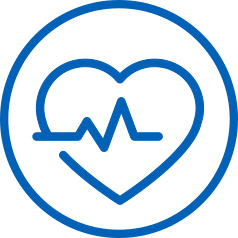 Gives you that extra energy boost you’ve been lacking



Promotes stamina and helps with muscle recovery



Supports a normal psycho-emotional balance and aims to reduce stress levels
Supports healthier heart functions



Promotes stronger bones





Helps regain your health after being under the weather
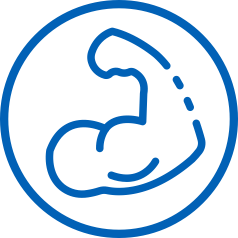 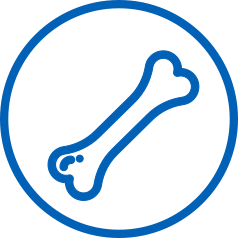 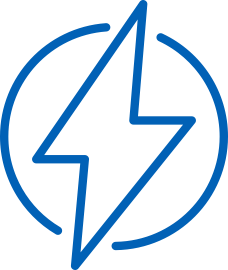 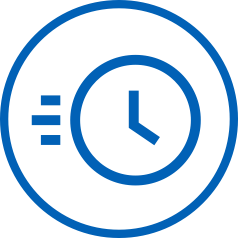 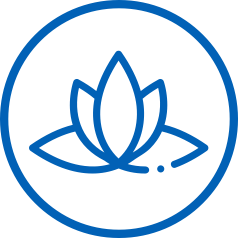 These statements has not been evaluated by the Food and Drug Administration. This product is not intended to diagnose, treat, cure, or prevent any disease
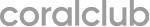 You should take Oceanmin if you:
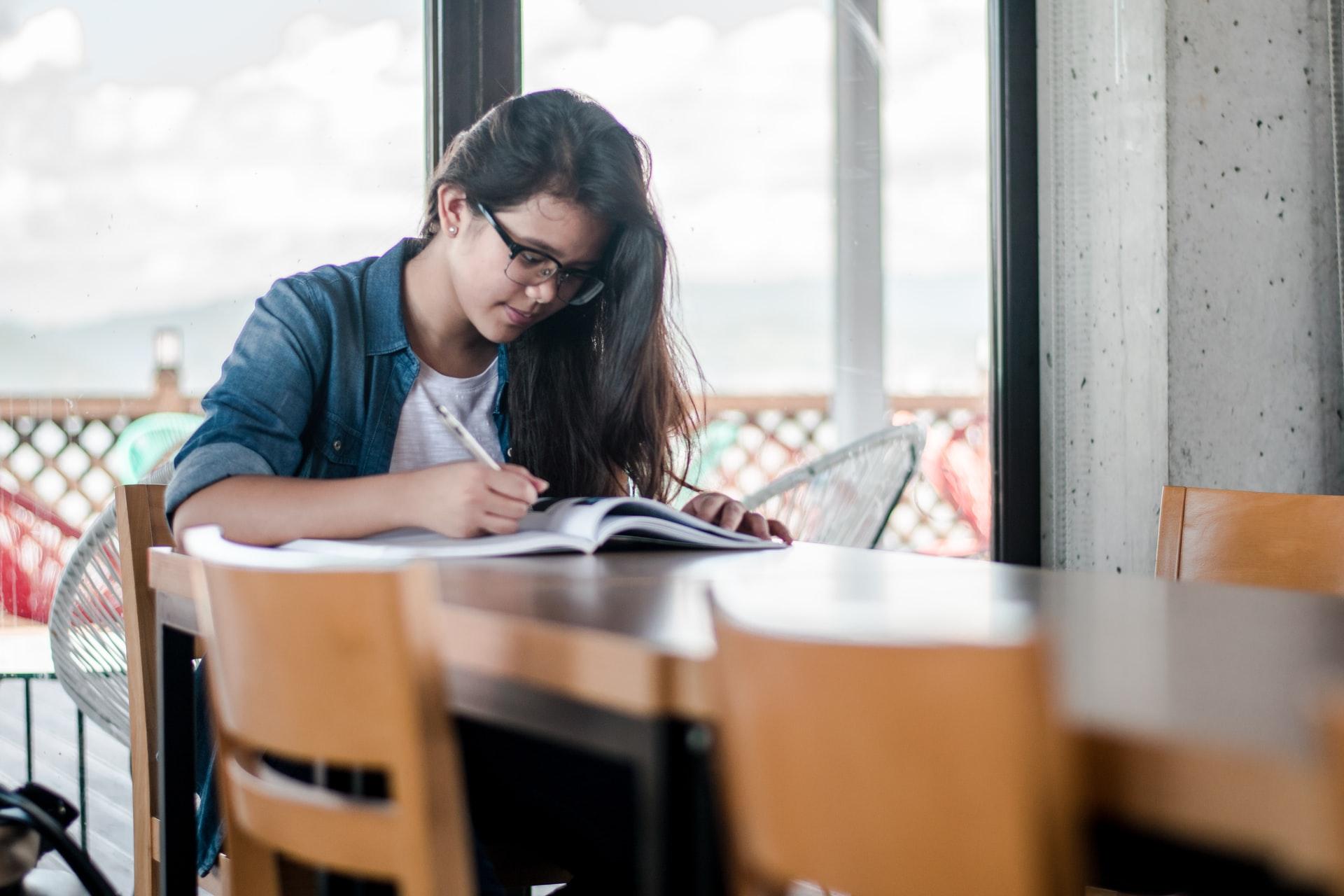 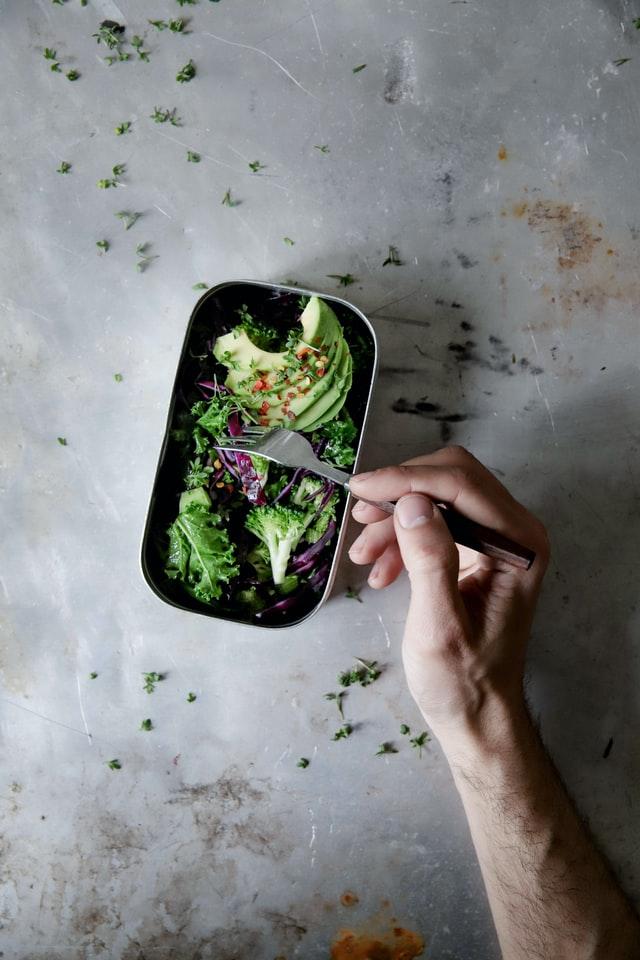 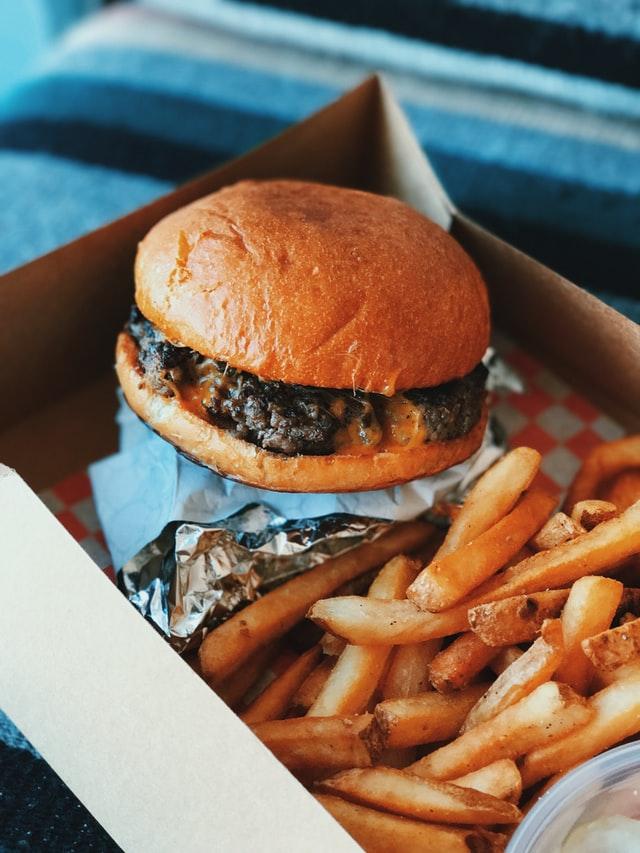 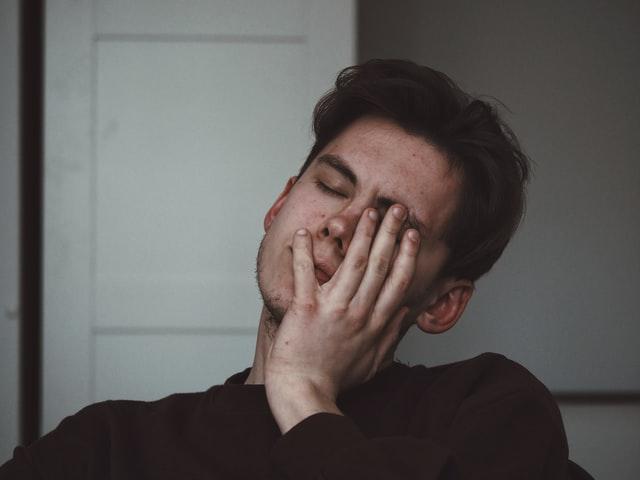 are trying out a new diet
have a demanding job that keeps you stressed
are a student or an athlete that has a stressful lifestyle
don’t have time to eat healthy that often
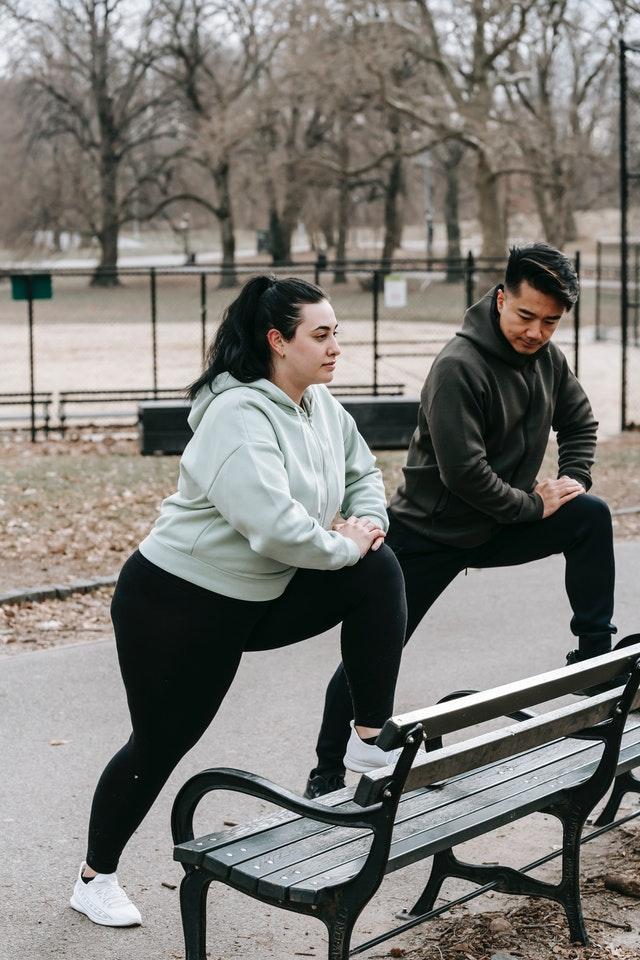 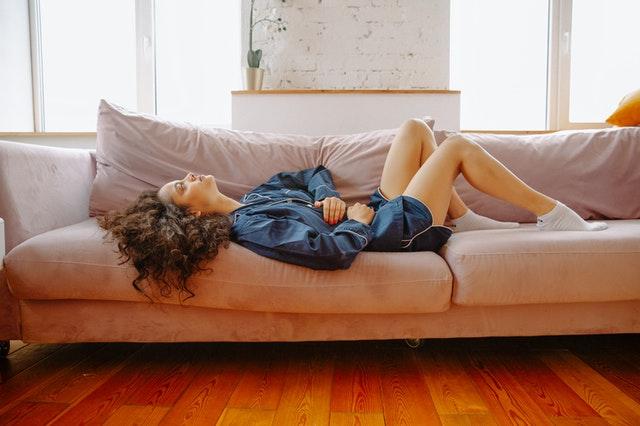 are trying to control your appetite
are  a housewife multitasking with children or house work
These statements has not been evaluated by the Food and Drug Administration. This product is not intended to diagnose, treat, cure, or prevent any disease
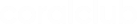 [Speaker Notes: 1 A particularly vulnerable category here is adolescents, university entrants or students. In consultation with a specialist, a dietary supplement can help reduce stress, which is also suitable for athletes and people with an active lifestyle.

2 This is especially true for women, in particular, in the period after the birth of a child. This is the time when it is especially important to control stress levels in order to prevent the development of postpartum depression.]
How much Oceanmin should you take and when?
These statements has not been evaluated by the Food and Drug Administration. This product is not intended to diagnose, treat, cure, or prevent any disease
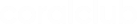 Oceanmin
How much Oceanmin should you take and when?
These statements has not been evaluated by the Food and Drug Administration. This product is not intended to diagnose, treat, cure, or prevent any disease
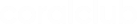 Oceanmin
How to take Oceanmin
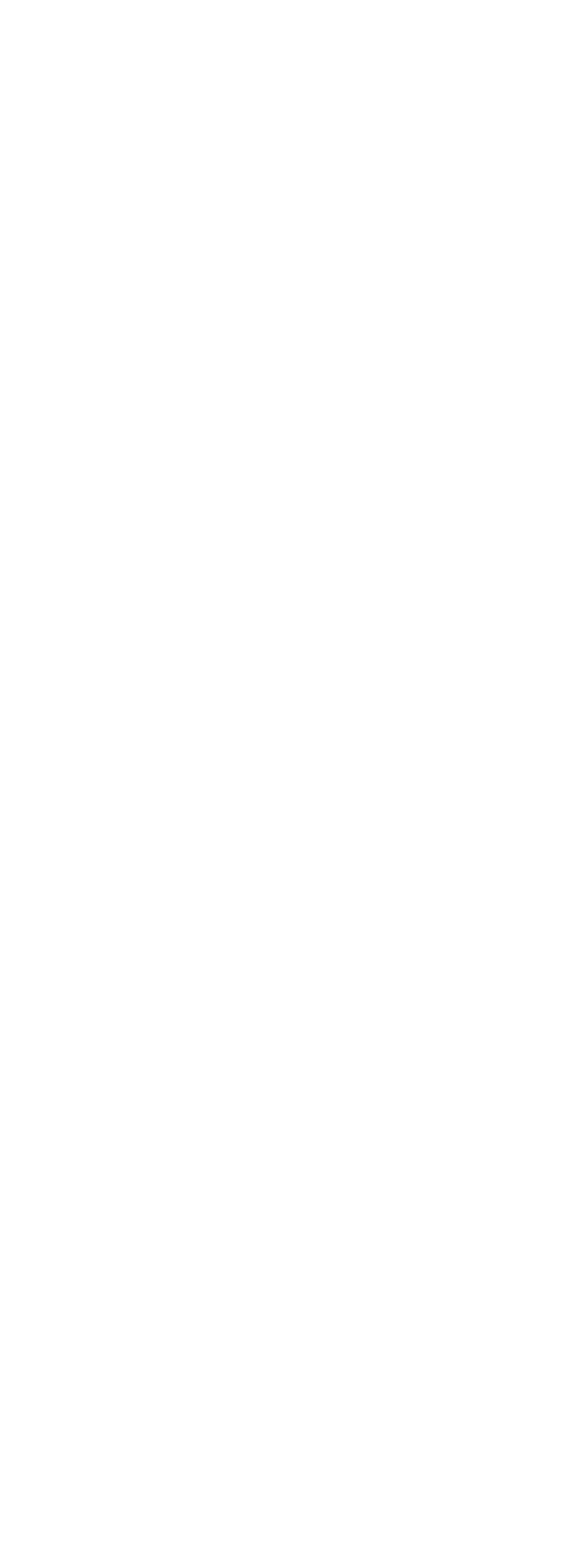 It is recommended to mix Oceamin with water at room temperature (approximately 23°C / 73.4°F).


Dissolve it in regular drinking water. Mineral and distilled are not a suitable option.


Oceanmin can be taken daily or every other day for one month. After one month, discontinue use. For more information, consult the dosage recommendations.
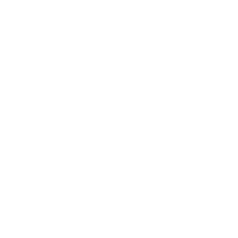 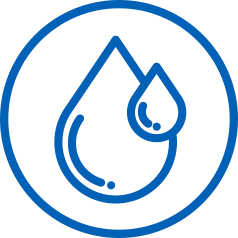 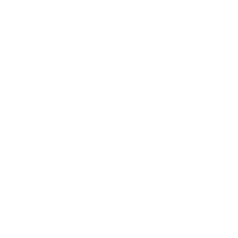 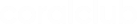 Oceanmin
Oceanmin
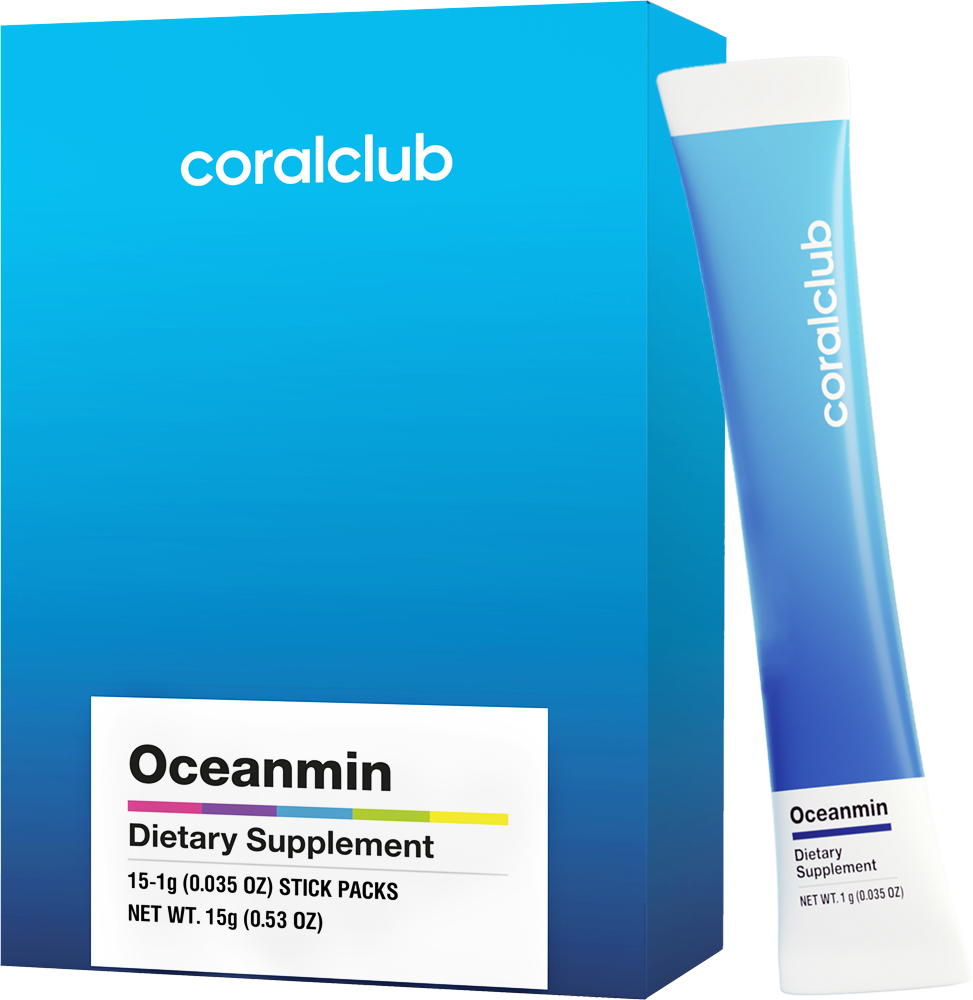 225115

1 box = 15 sticks 1g each
17
BONUS POINTS


CLUB PRICE


RETAIL PRICE
25 USD
31.25 USD
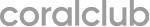 Oceanmin
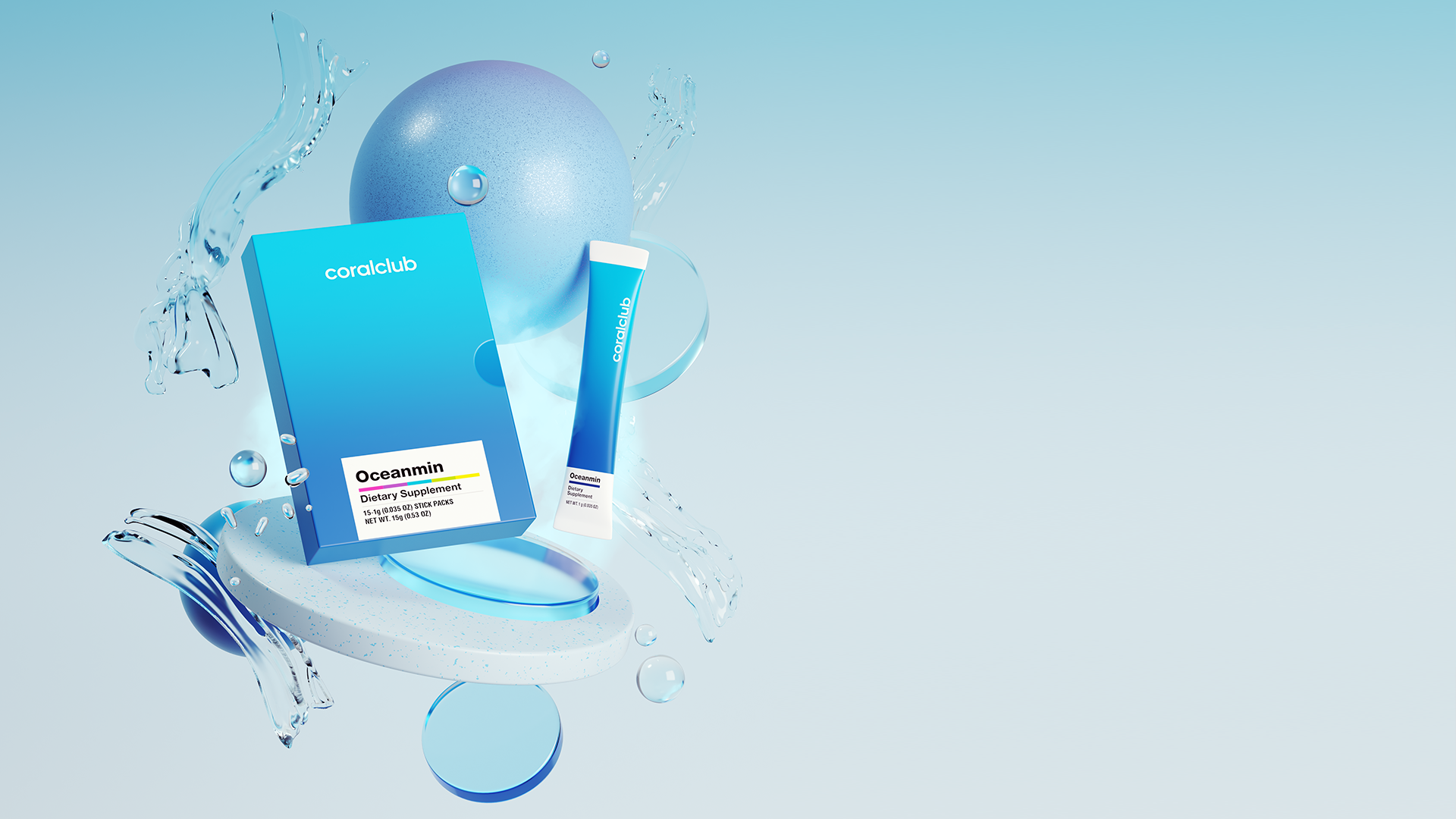 Oceanmin
The body's Deep-sea Energy
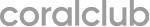 These statements has not been evaluated by the Food and Drug Administration. This product is not intended to diagnose, treat, cure, or prevent any disease